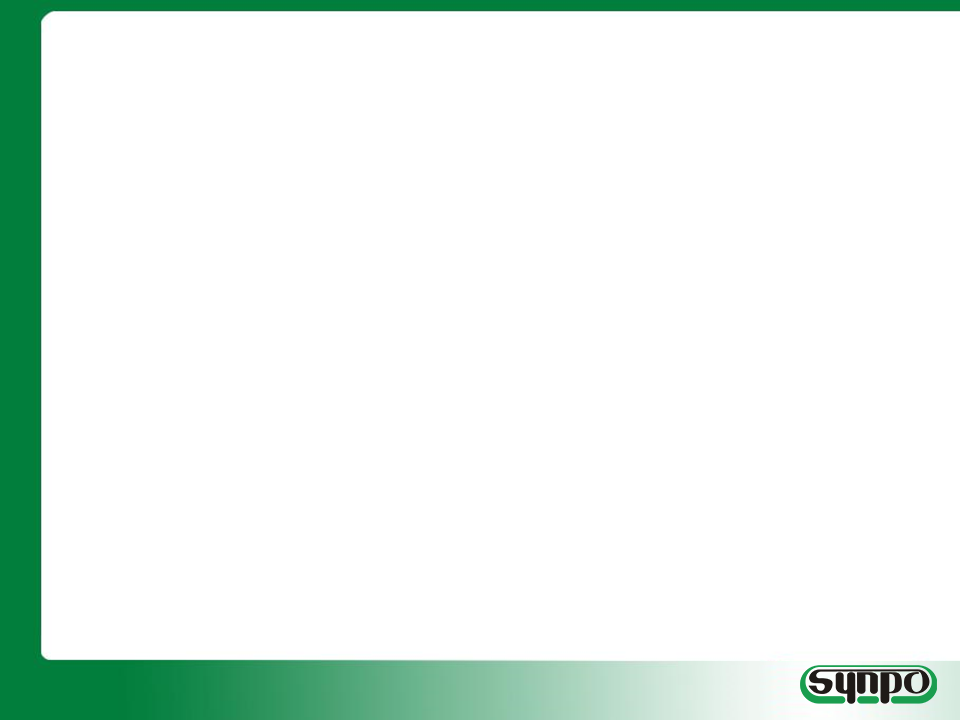 VÝVOJ POLYMERNÍCH SYSTÉMŮ PRO POVRCHOVOU ÚPRAVU
VÝZNAMNĚ EXPONOVANÝCH PLOCH

J. Opršal, K. Zetková	




Projekt „CleanTouch “
TA ČR No. FW03010006
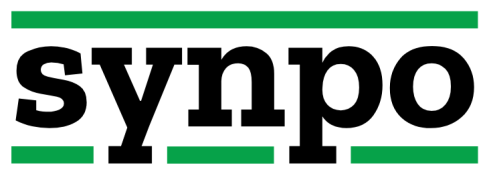 1
Clean Touch
15.11.2021
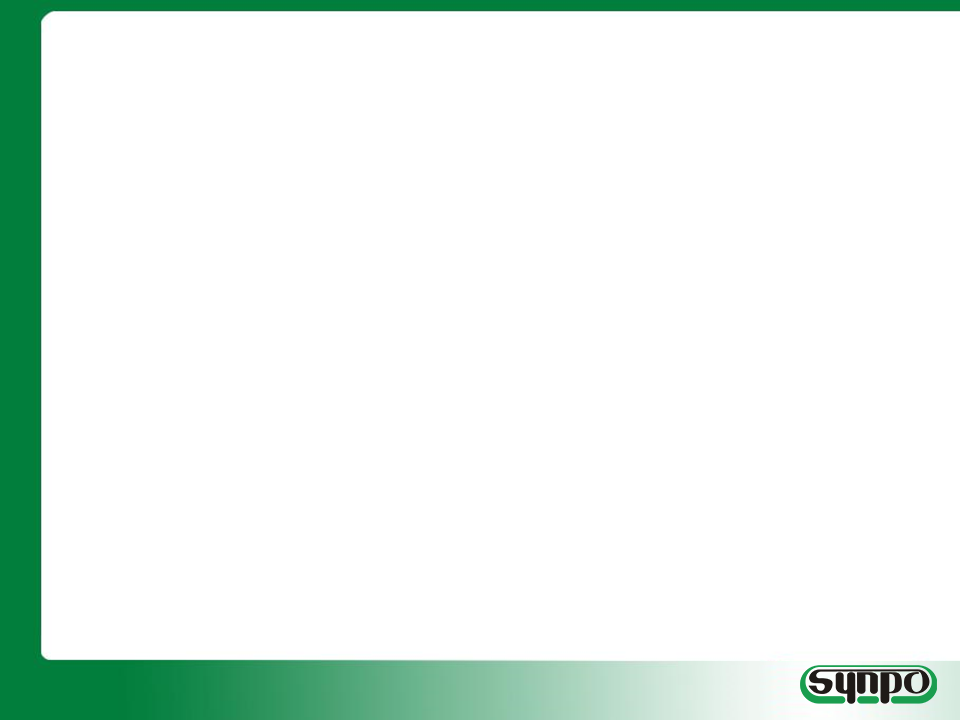 VÝVOJ POLYMERNÍCH SYSTÉMŮ PRO POVRCHOVOU ÚPRAVU
VÝZNAMNĚ EXPONOVANÝCH PLOCH

J. Opršal, K. Zetková	




Projekt „CleanTouch “
TA ČR No. FW03010006
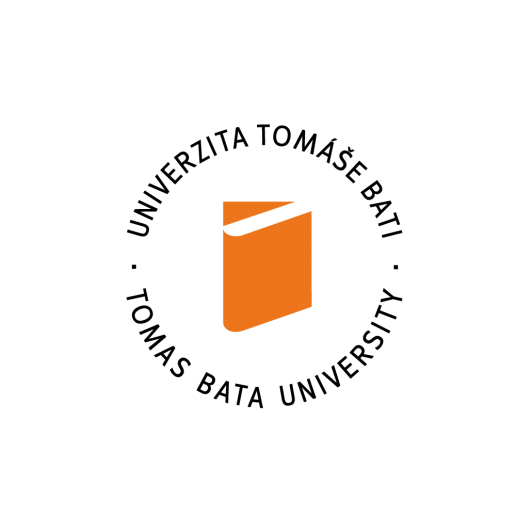 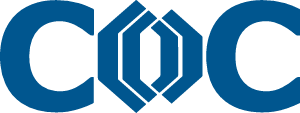 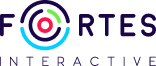 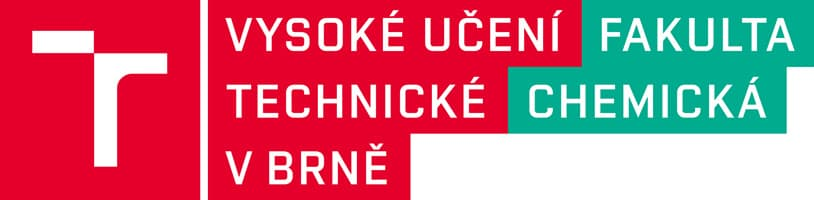 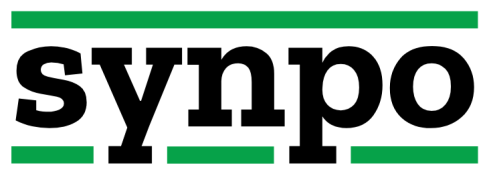 2
Clean Touch
15.11.2021
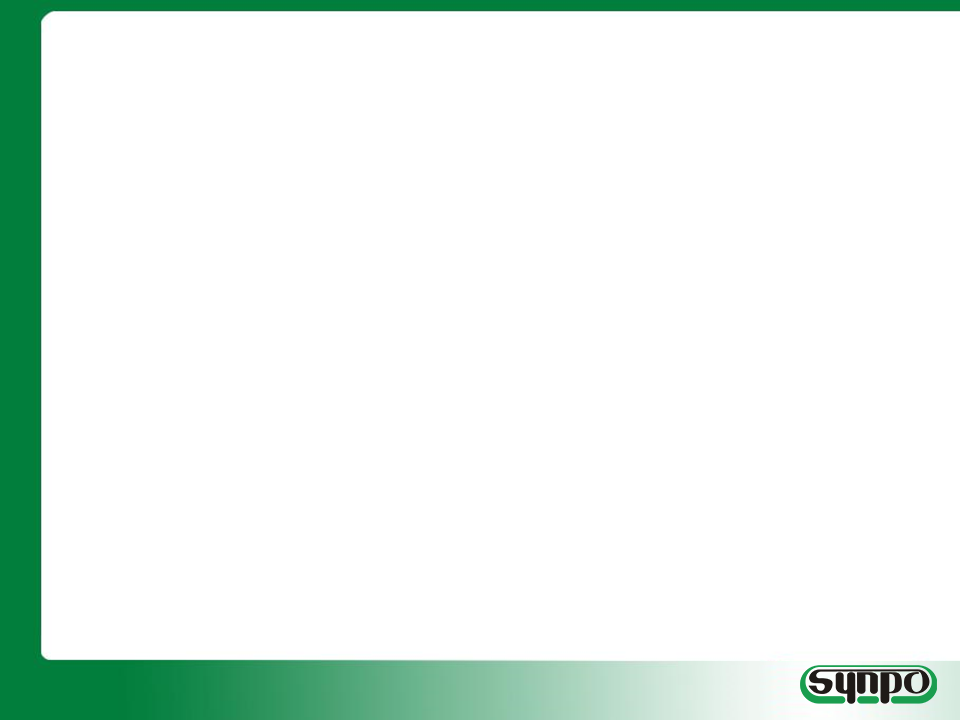 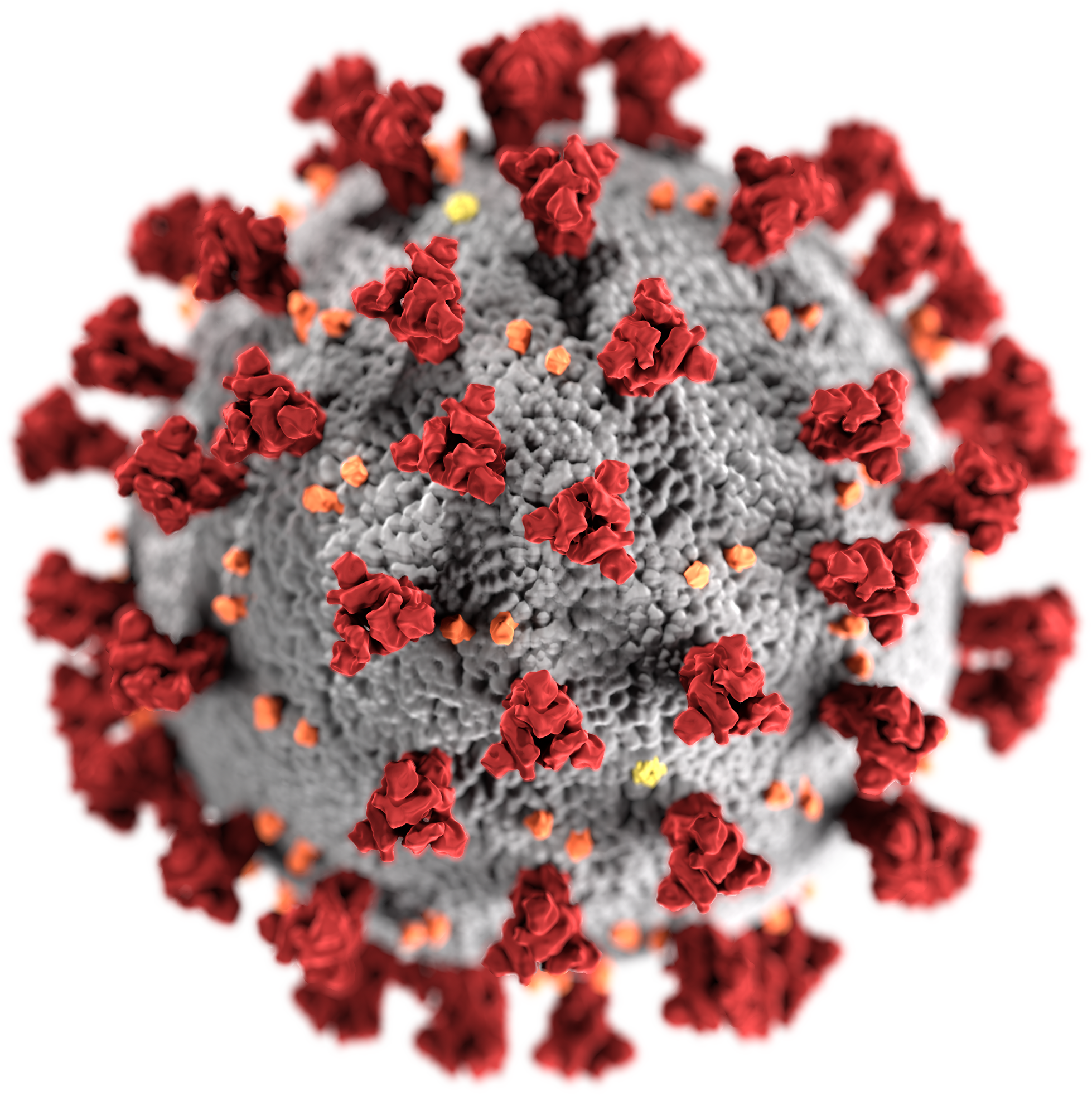 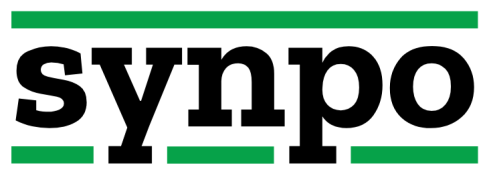 3
Clean Touch
15.11.2021
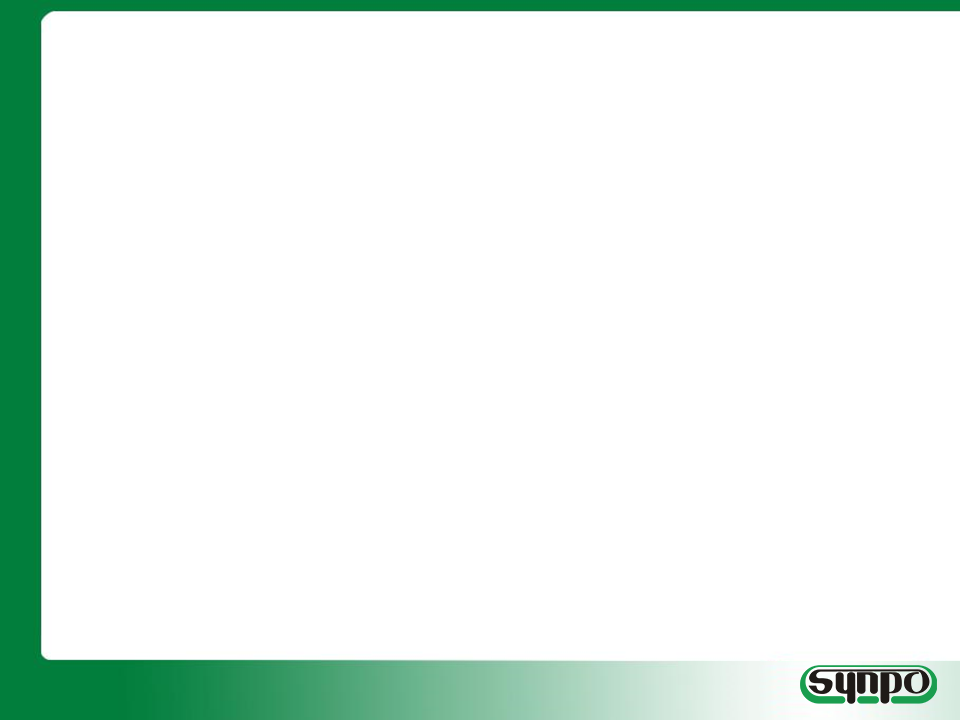 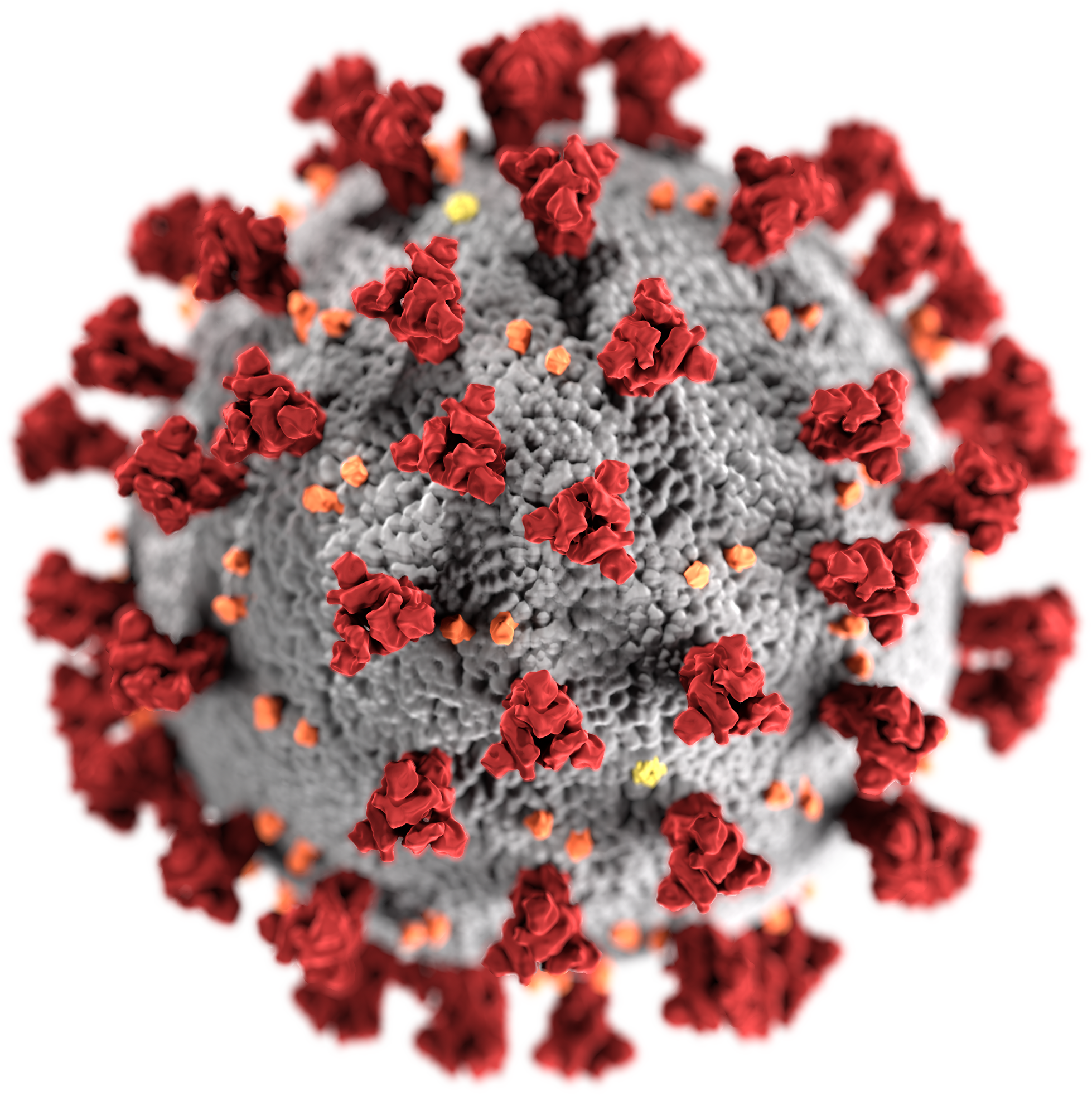 Prosinec 2019 – SARS-CoV-2

8. známý lidský koronavirus*
Počátek roku 2020 - masové rozšíření na všechny obydlené kontinenty 
11. března WHO označen za pandemii
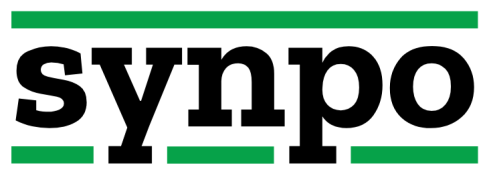 4
*John Wiley & Sons, Inc., 2021-04-26 [cit. 2021-05-11]. Dostupné online. ISSN 1096-0031. DOI 10.1111/cla.12454
Clean Touch
15.11.2021
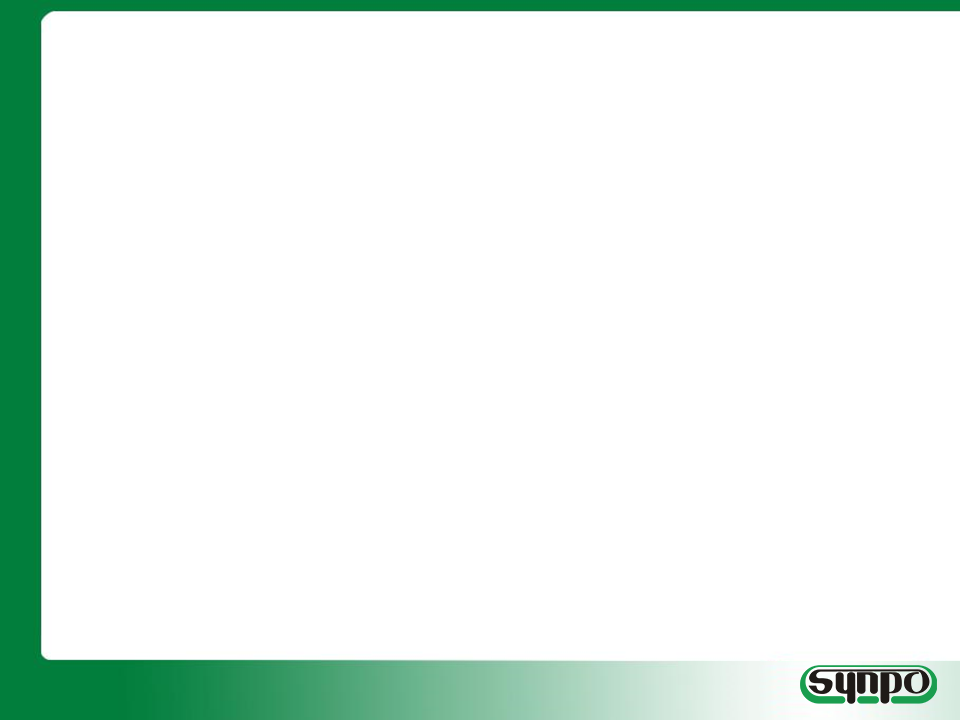 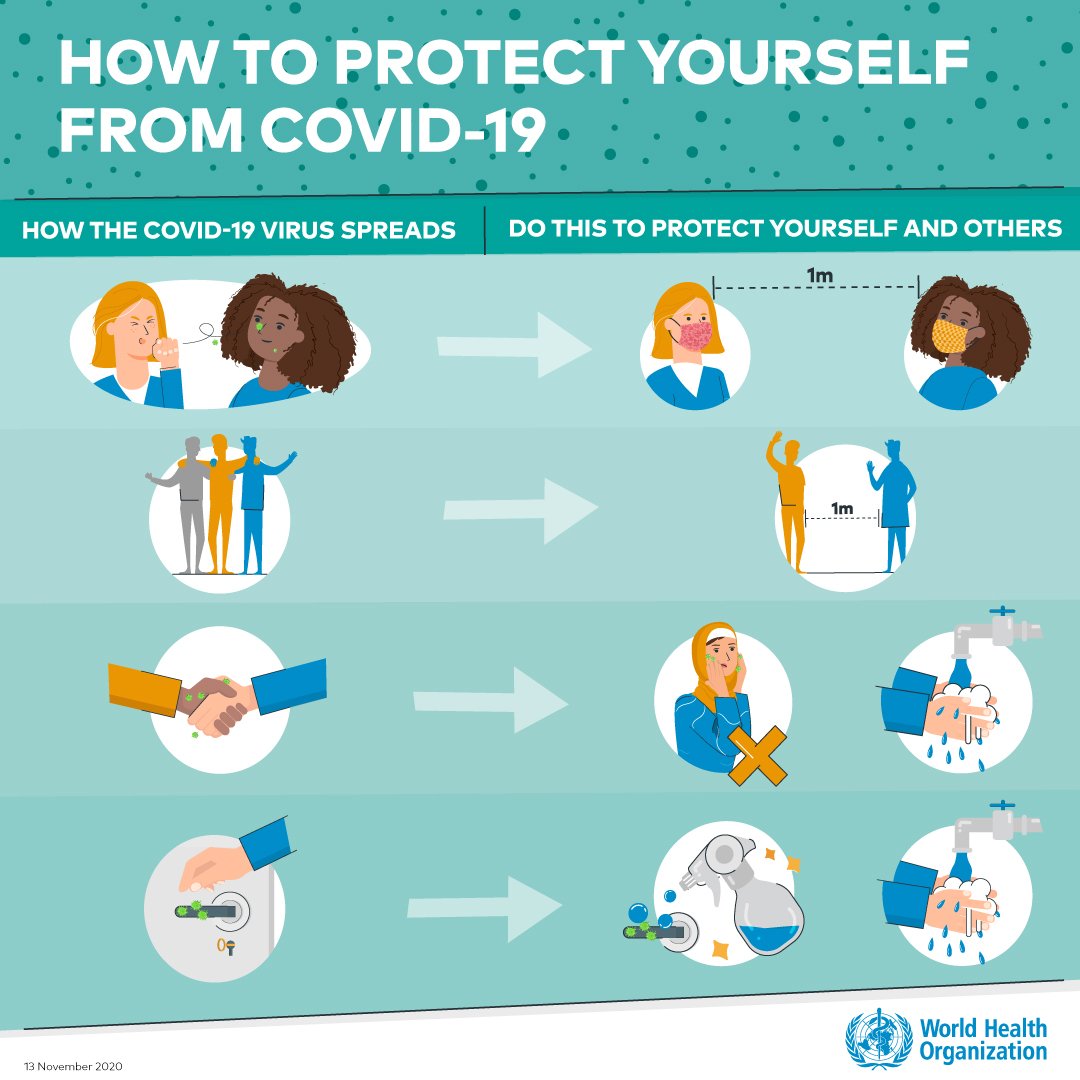 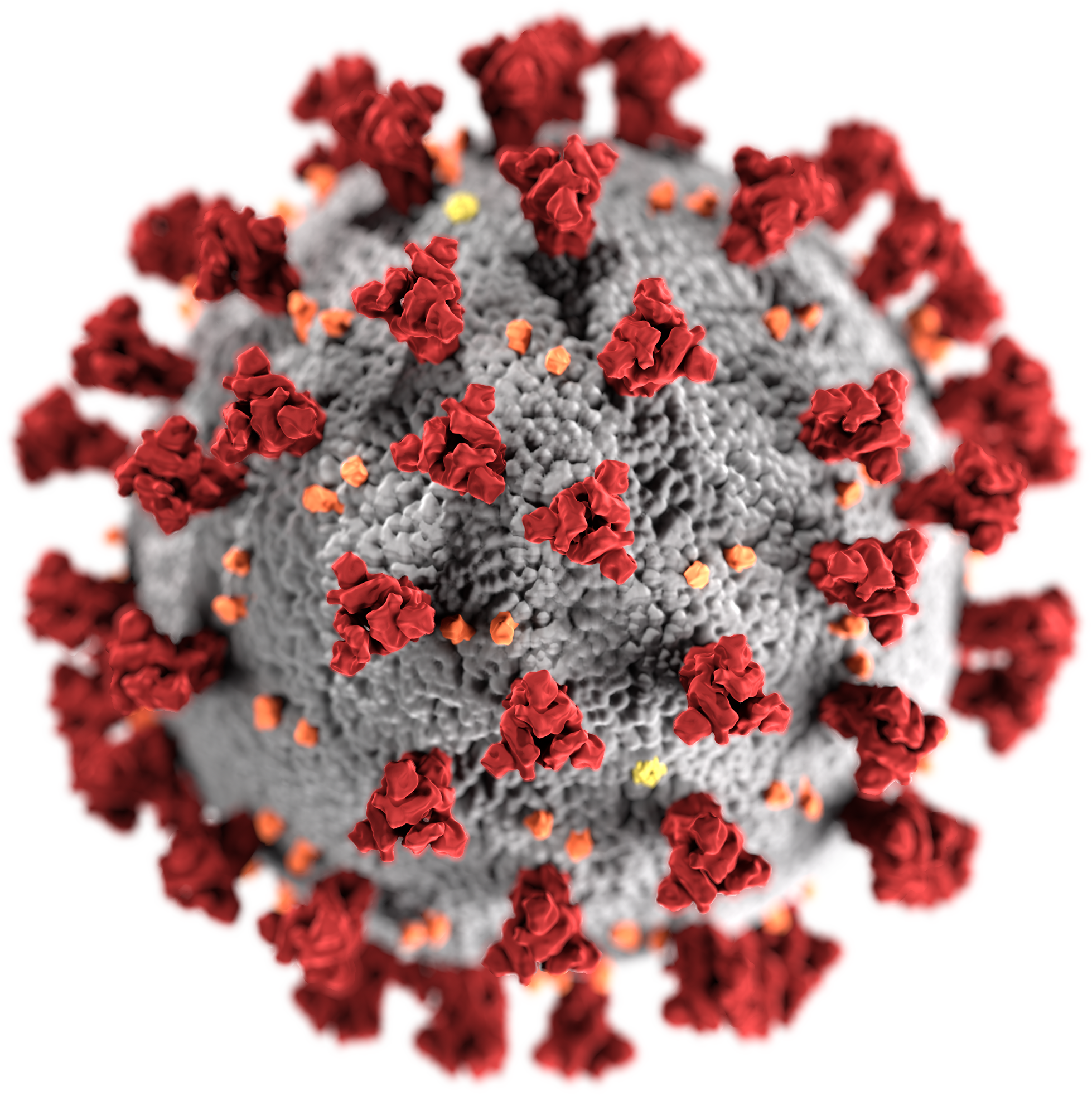 Prosinec 2019 – SARS-CoV-2

8 známý koronavirus*
začátek 2020 masové rozšíření na všechny obydlené kontinenty 
11. března WHO označen za pandemii
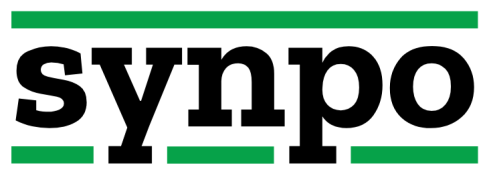 5
*John Wiley & Sons, Inc., 2021-04-26 [cit. 2021-05-11]. Dostupné online. ISSN 1096-0031. DOI 10.1111/cla.12454
Clean Touch
15.11.2021
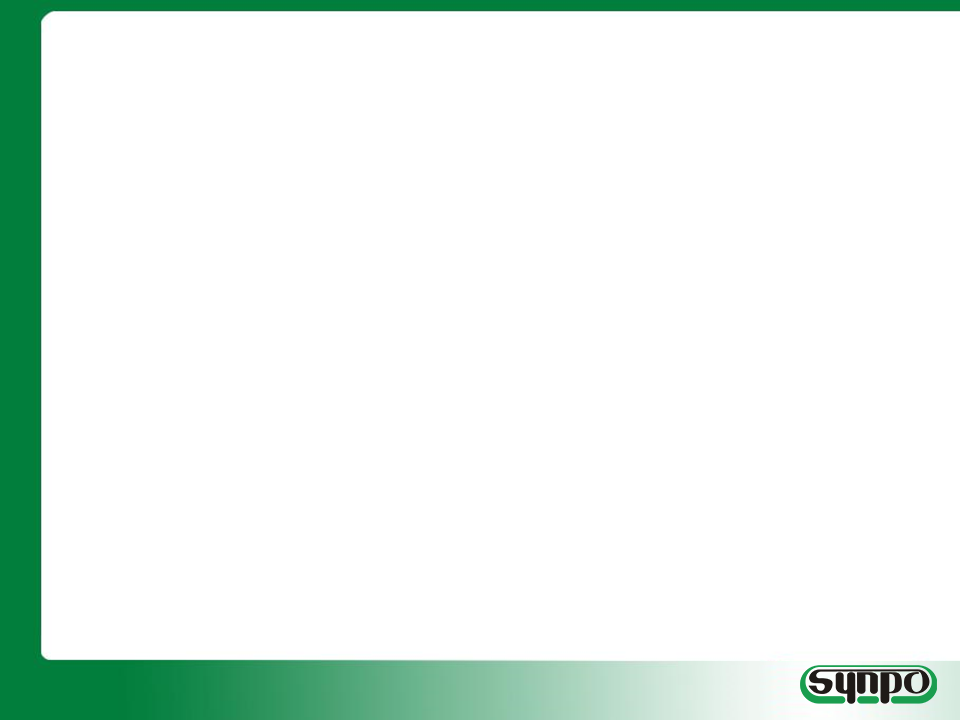 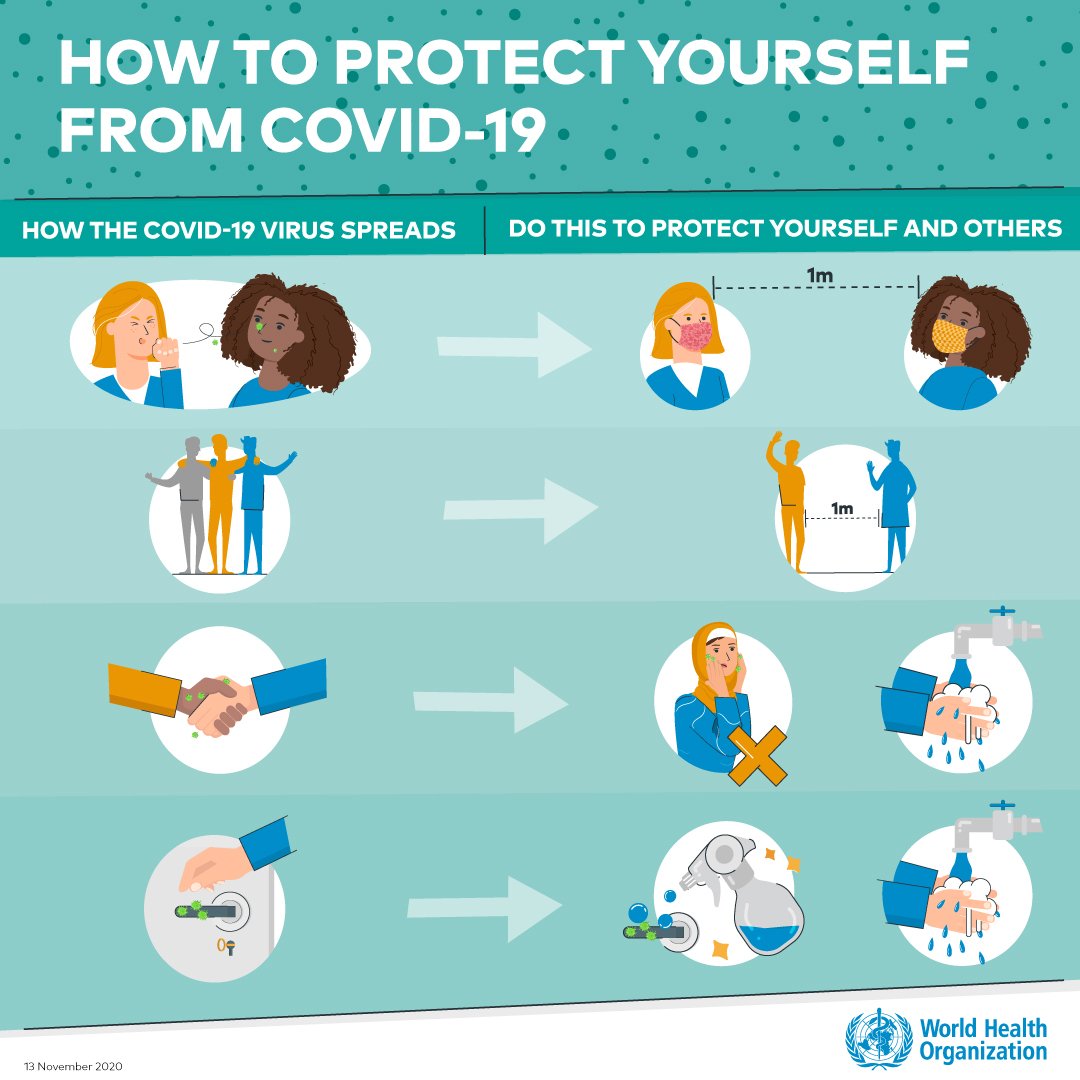 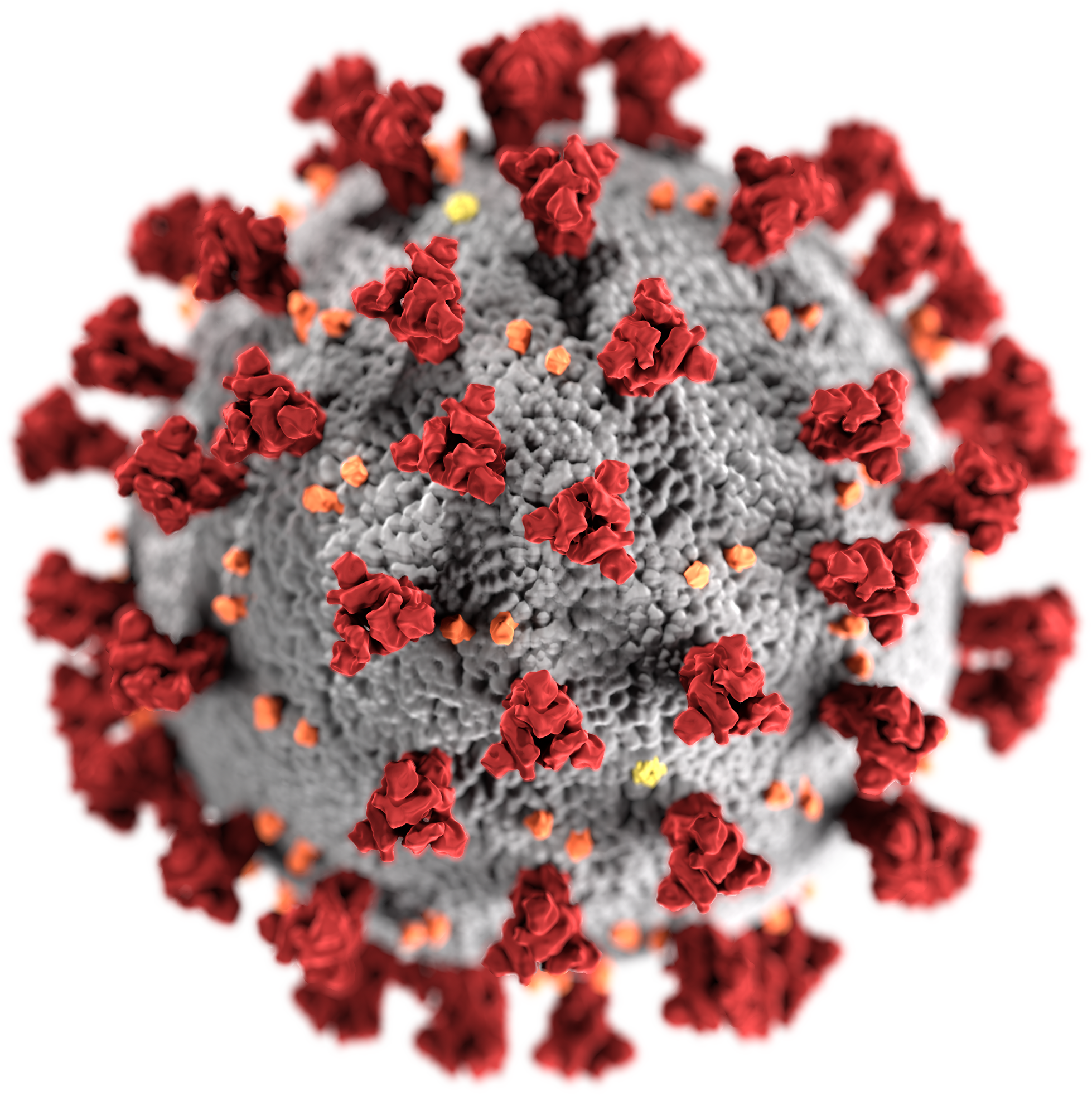 Prosinec 2019 – SARS-CoV-2

8 známý koronavirus*
začátek 2020 masové rozšíření na všechny obydlené kontinenty 
11. března WHO označen za pandemii
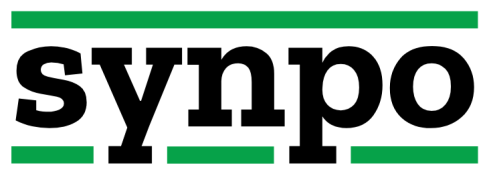 6
*John Wiley & Sons, Inc., 2021-04-26 [cit. 2021-05-11]. Dostupné online. ISSN 1096-0031. DOI 10.1111/cla.12454
Clean Touch
15.11.2021
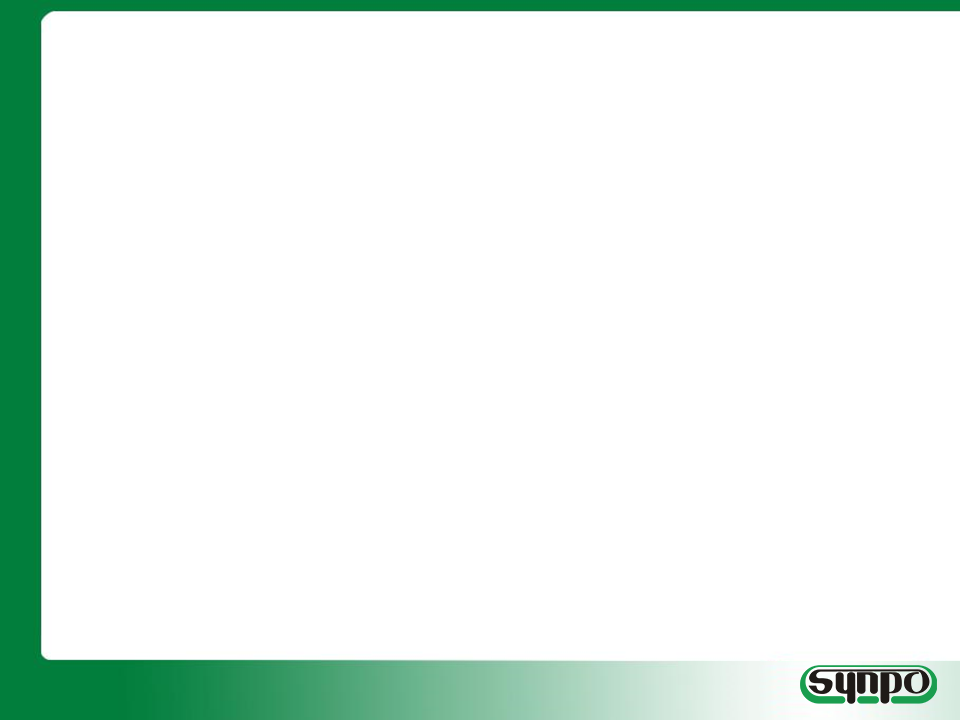 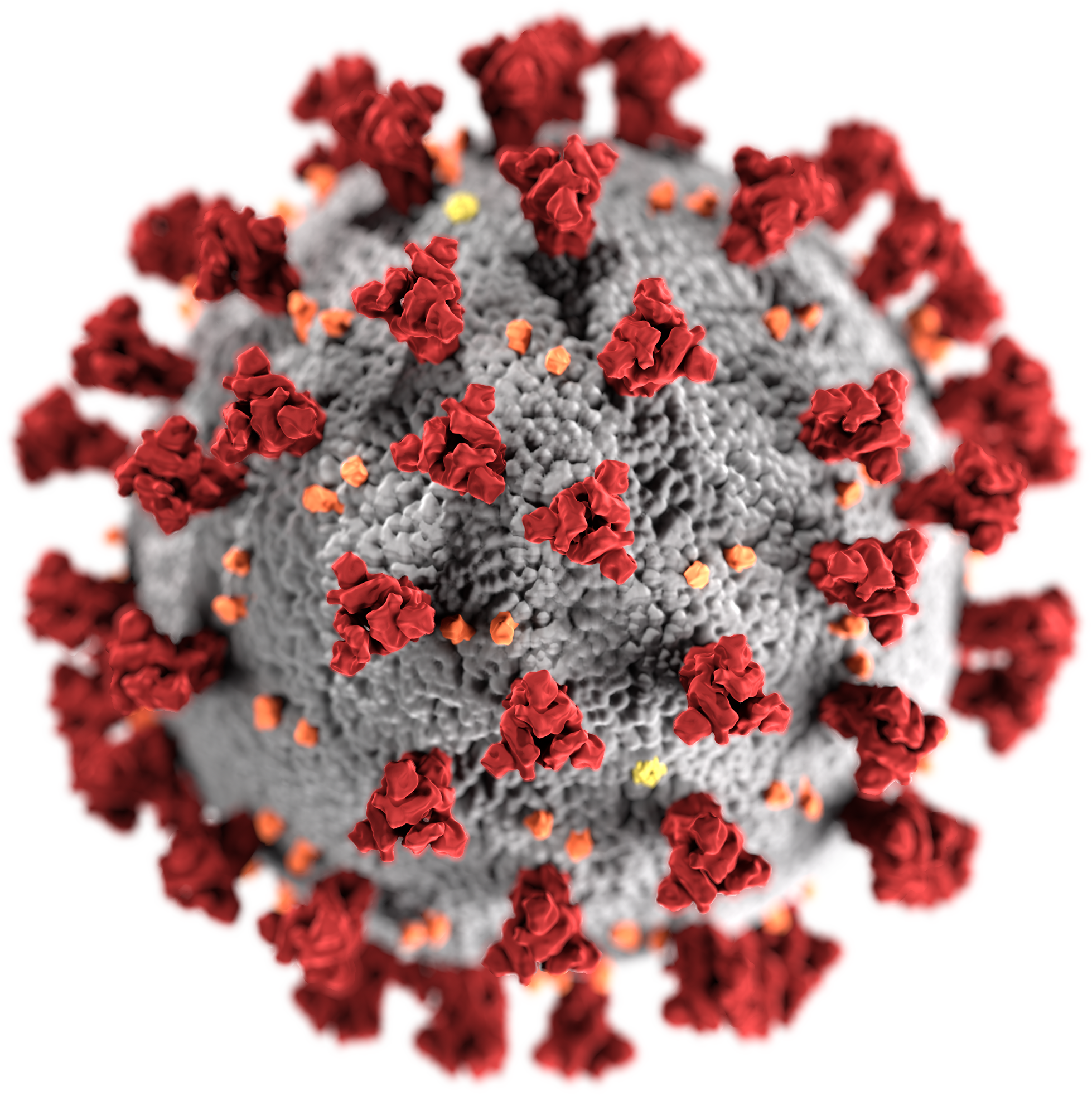 Způsoby řešení:


Aditivace průmyslovými biocidy (nařízení (EU) č. 528/2012)
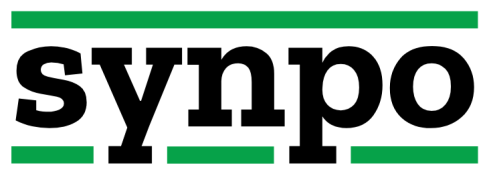 7
Clean Touch
15.11.2021
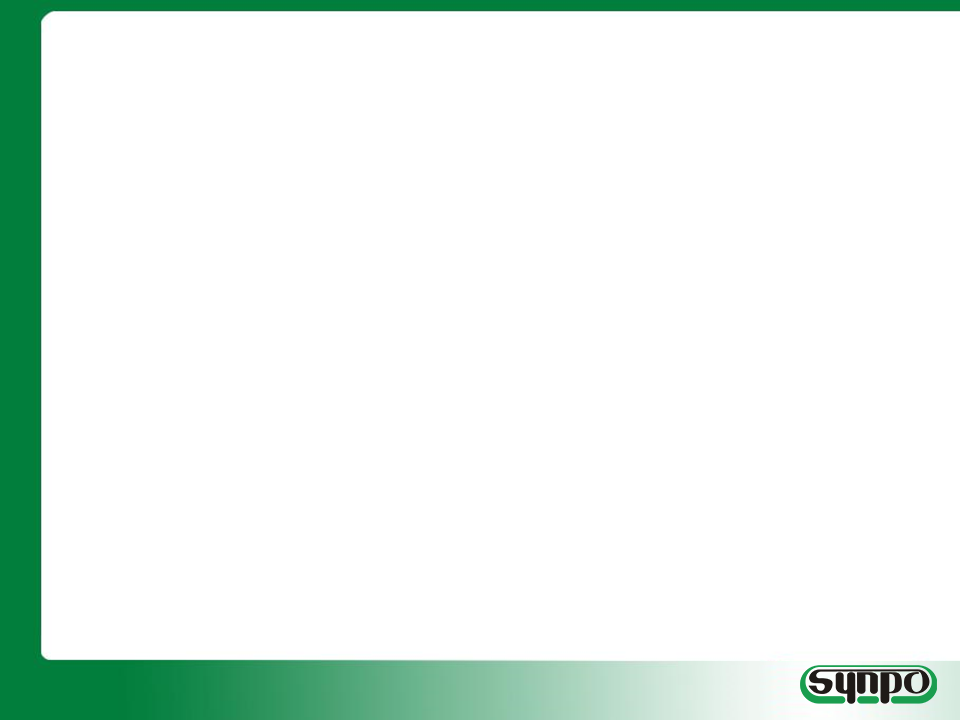 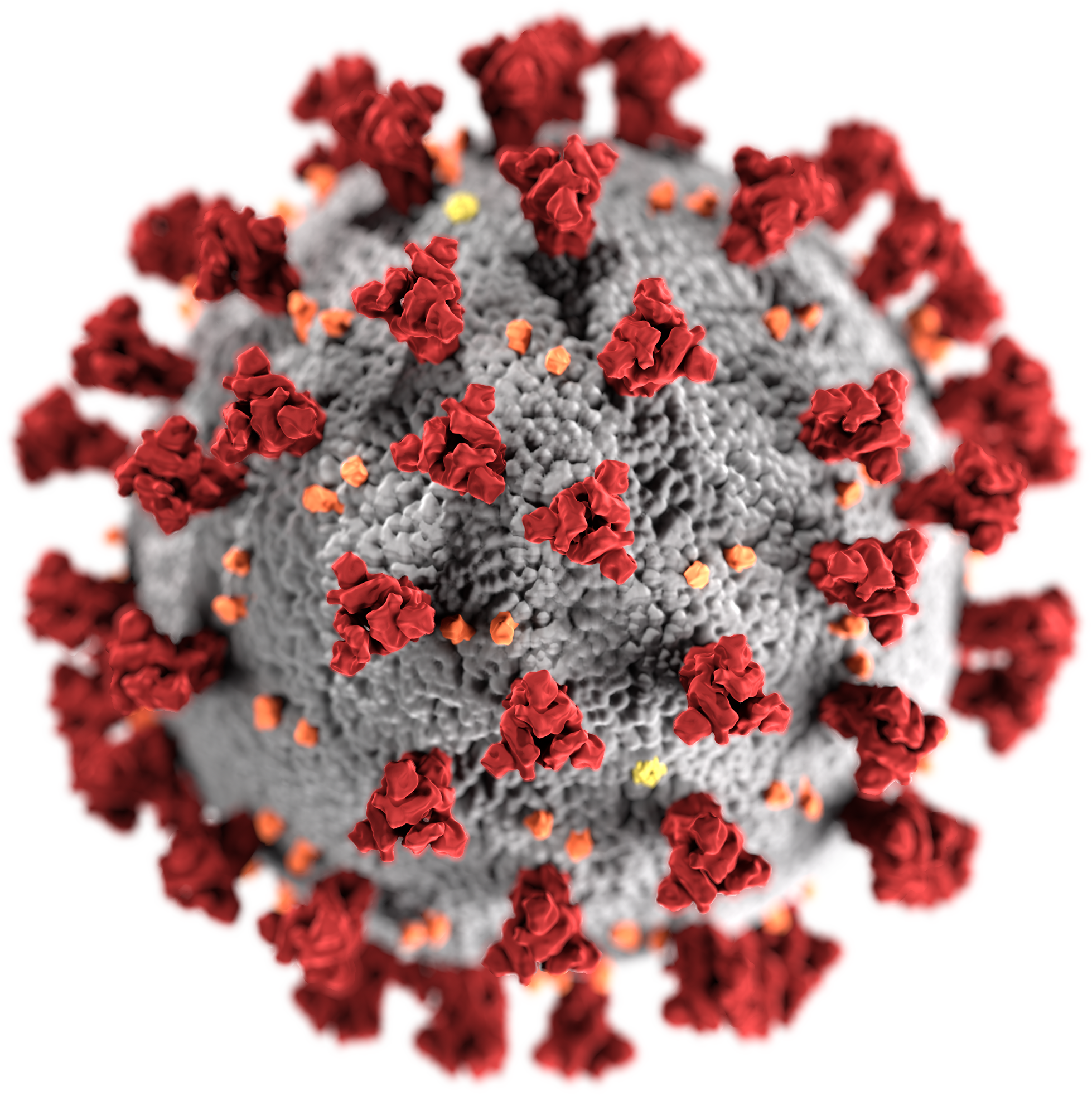 Způsoby řešení:


Aditivace průmyslovými biocidy (nařízení (EU) č. 528/2012)

Fotokatalýza – tvorba volných radikálů
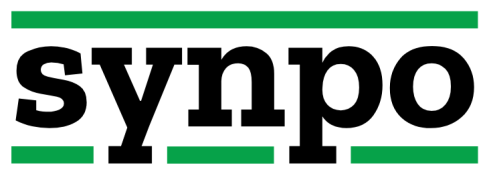 8
Clean Touch
15.11.2021
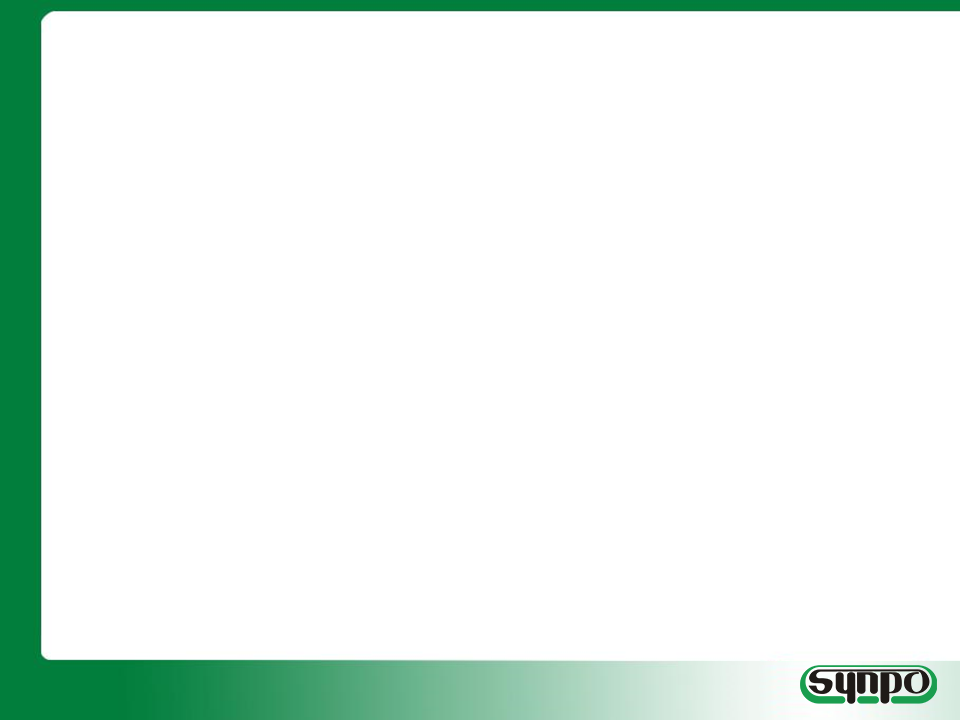 Fotokatalýza:

Proces, při kterém dochází k rozkladu chemických látek, bakterií, virů nebo mikročástic prachu působením fotokatalyzátoru a světelného záření

Principielně vychází z fotolýzy, přirozeného rozkladu některých látek působením světla, urychlené přítomností fotokatalyzátoru

Je-li materiál s fotokatalyzátorem vystaven světelnému záření vhodné vlnové délky (360 nm), aktivuje se jeho povrch a  vzniká volný pár elektron-díra 

Sekundárně vznikají hydroxylové radikály kontaktem excitované molekuly fotokatalyzátoru a vodní páry
Rozklad polymerní matrice –C–C–C ∙   ∙ C–C–C– 

Obtížně zajistitelná transparentnost laku
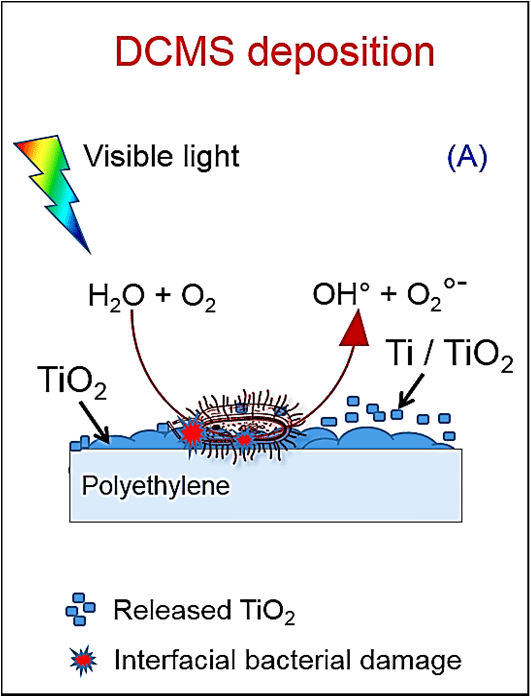 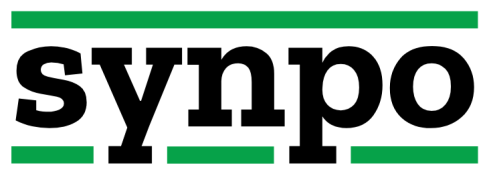 9
Clean Touch
15.11.2021
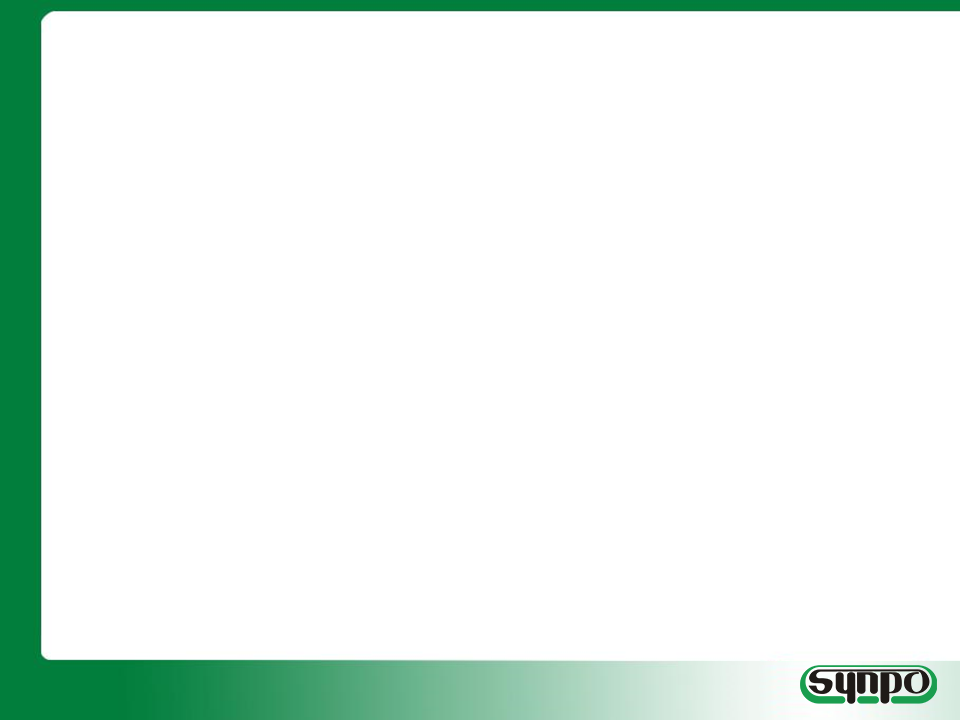 Způsoby řešení:


Aditivace průmyslovými biocidy (nařízení (EU) č. 528/2012)

Fotokatalýza - tvorba volných radikálů

Fotosenzibilizace - organické fotoaktivní systémy - porfyriny nebo ftalocyaniny
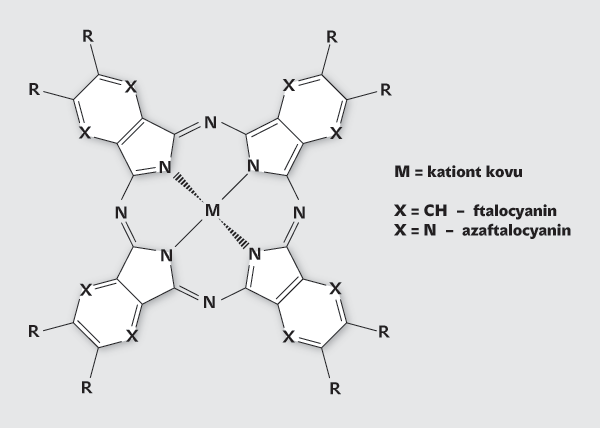 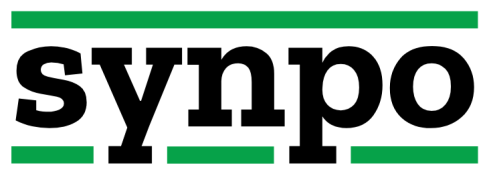 10
Clean Touch
15.11.2021
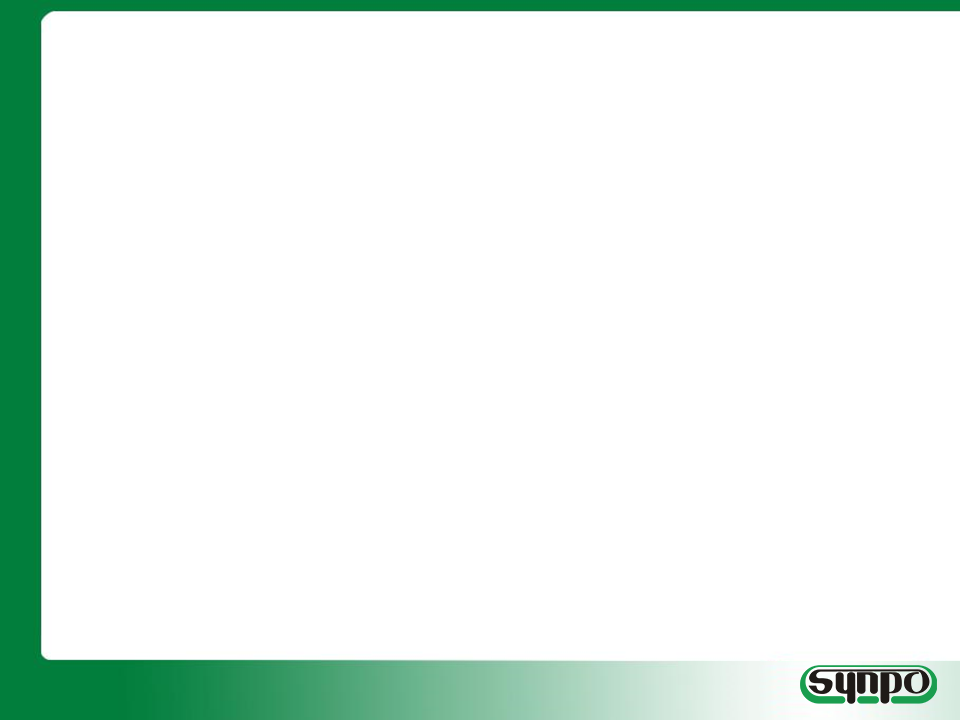 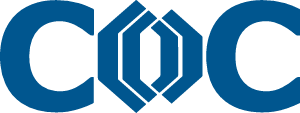 Ftalocyaniny - COC:

Generování singletního kyslíku - 1O2 při iradiaci světlem o vlnové délce 600-700 nm

Výsledné fyzikálně-chemické vlastnosti molekuly lze měnit modifikací M nebo substitucí makromolekuly – COC

Substituce FTC – kovalentní vazba v organické matrici
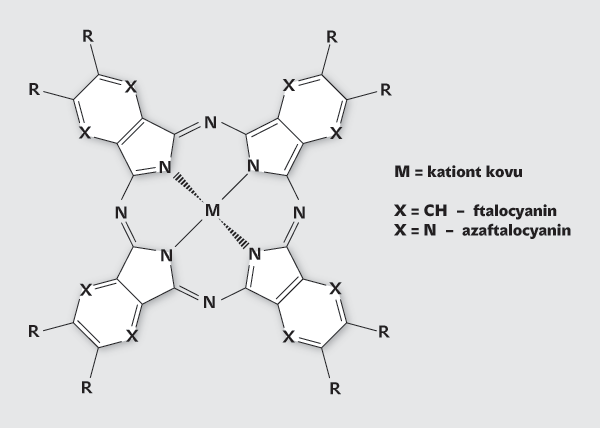 https://vesmir.cz/images/gallery/archiv/2011/3/ftalocyaniny-a-azaftalocyaniny-nejenom-barevne-molekuly/page/2011_134_02.gif
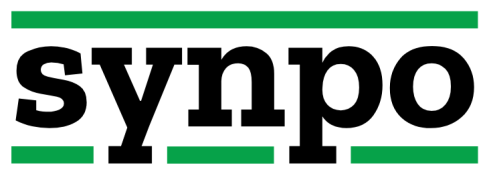 11
Clean Touch
15.11.2021
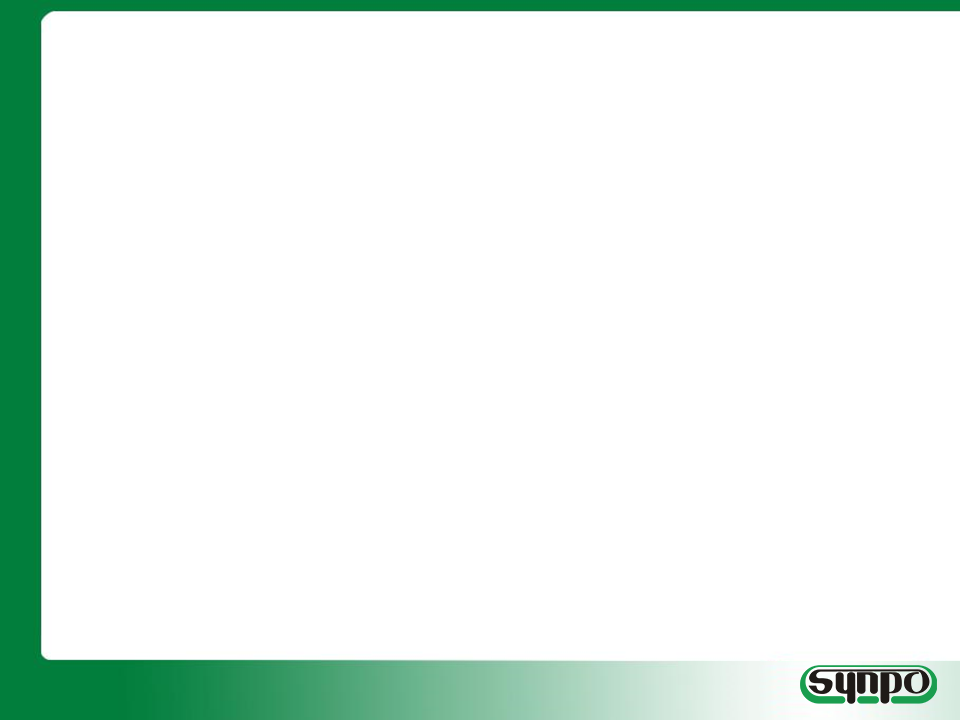 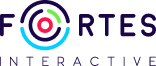 FORTES INTERACTIVE

Výrobce kapacitních dotykových obrazovek 
Průzkum Ultraleap mezi britskou a americkou veřejností v květnu 2020 zjistil, že 80 % spotřebitelů si myslí, že dotykové obrazovky jsou nehygienické a chtějí se jim v budoucnu vyhnout (letiště, kiosky…)
Podle InsuranceQuotes.com obsahuje průměrná letištní obrazovka samoodbavení 253 857 CFU (životaschopné bakterie). Na klice od veřejných toalet bylo nalezeno 203 CFU 
Cílem projektu je navrhnout krycí polymerní vrstvu, která zaručí dlouhodobou ochranu dotykových displejů proti usazování organických polutantů na jejich povrchu a současně bude působit jako prevence proti usazování nebezpečných mikroorganismů, především bakterií a virů.
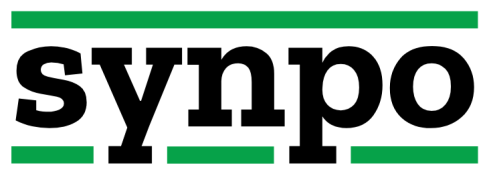 12
Clean Touch
15.11.2021
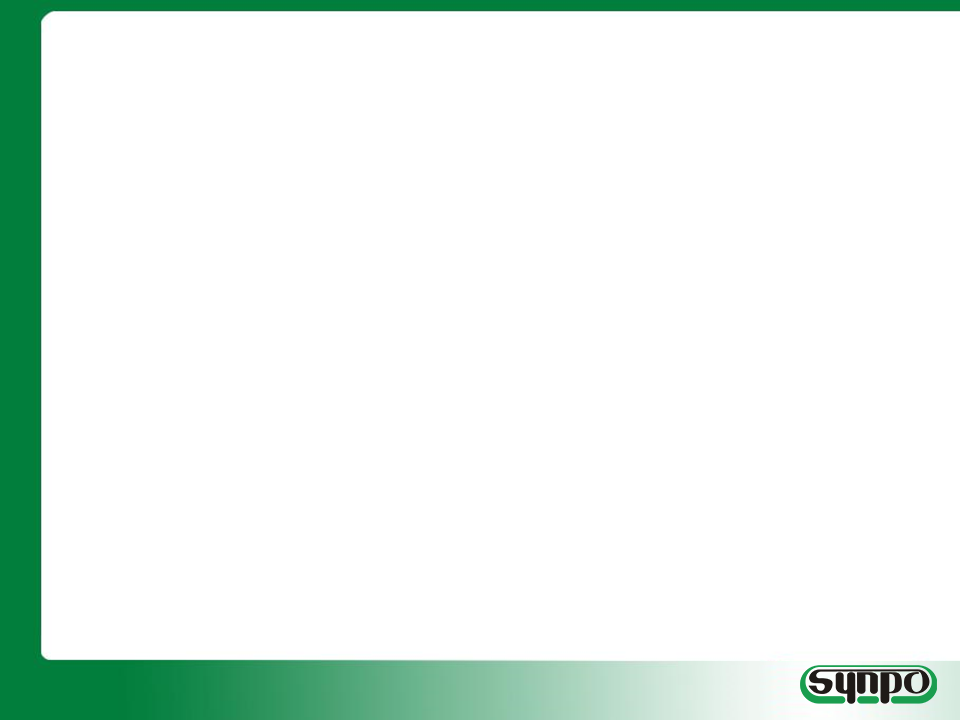 Vývoj polymerní matrice - laku

Zkušenost s jednokomponentními vodouředitelnými laky se zvýšenou odolností proti fotokatalytické degradaci – silikon/urethan/akryláty – nosiče TiO2 pro textilní aplikace
Silikon/urethan/akrylát + kovalentně vázaný FTC −> špatná chemická odolnost laku proti desinfekci

V současné době dochází k aplikaci dezinfekčních přípravků několikanásobně častěji než kdy dříve
	Složení biocidního přípravku AntiCOVID doporučené WHO:
Etanol (denaturovaný) 79,6 hm. %
Peroxid vodíku (3%)  5 hm. %
Glycerol (98 %) 2,2 hm. %
Voda 13,2 hm. %

Potřeba kvantifikace odolnosti laku proti kapalinám
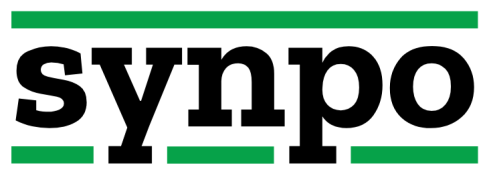 13
Clean Touch
15.11.2021
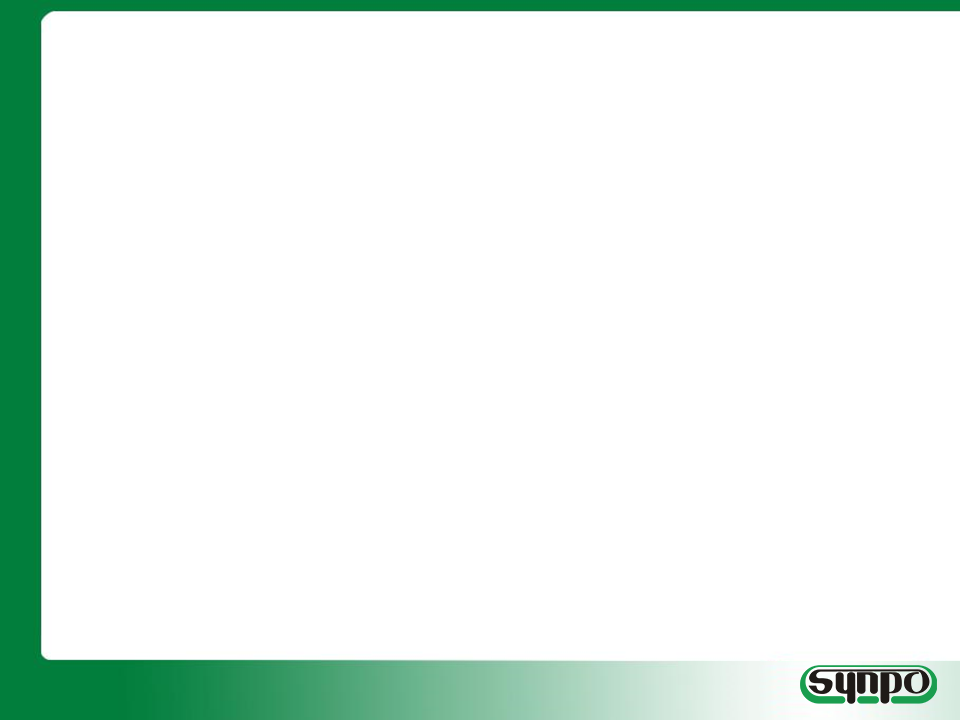 Zvýšení chemické odolnosti laku 


Pro stanovení odolnosti povrchu lze použít metodu s použitím savého materiálu dle ČSN EN ISO 2812-3
Na testovaný povrch je položen nasáknutý materiál s testovanou kapalinou
Na testované místo položen klobouček k zabránění odpaření testovací kapaliny
Po zvolené době expozice se terč odstraní, plocha se utře do sucha a nechá se volně regenerovat 24 hodin
Výsledek se určí na základě vizuálního zhodnocení laku
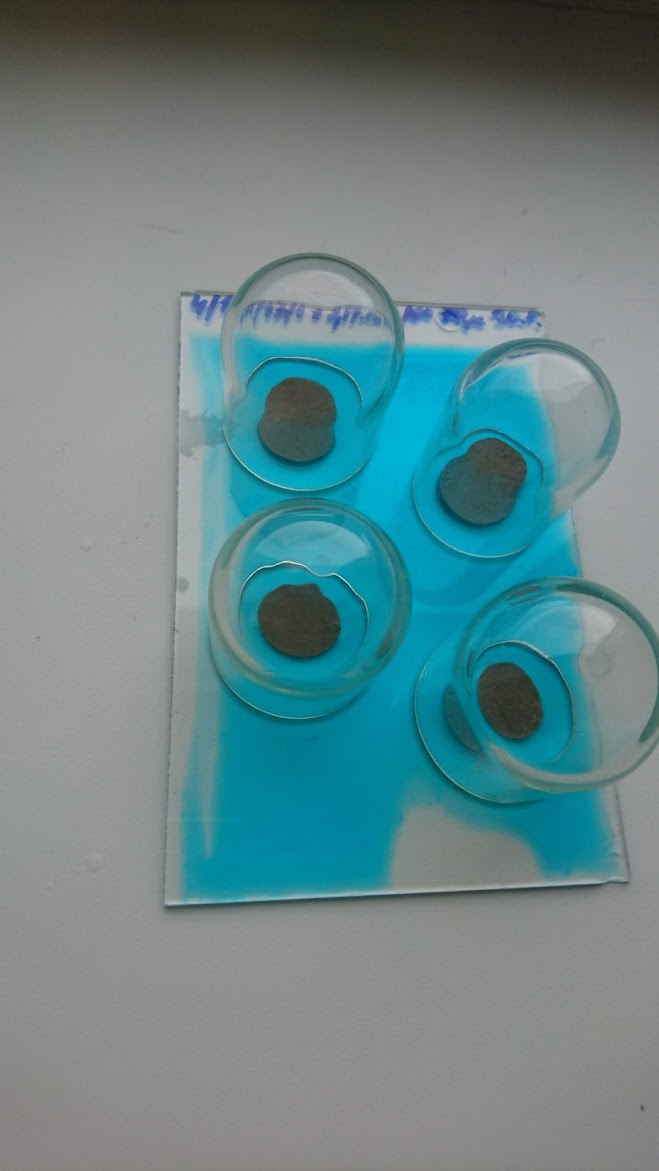 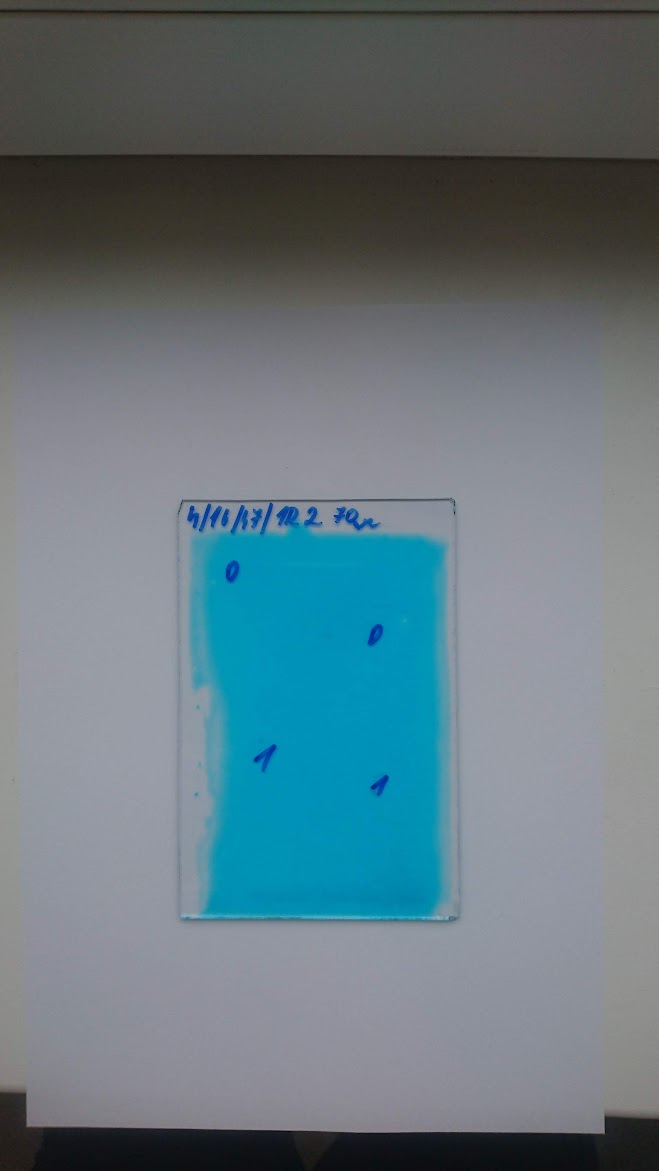 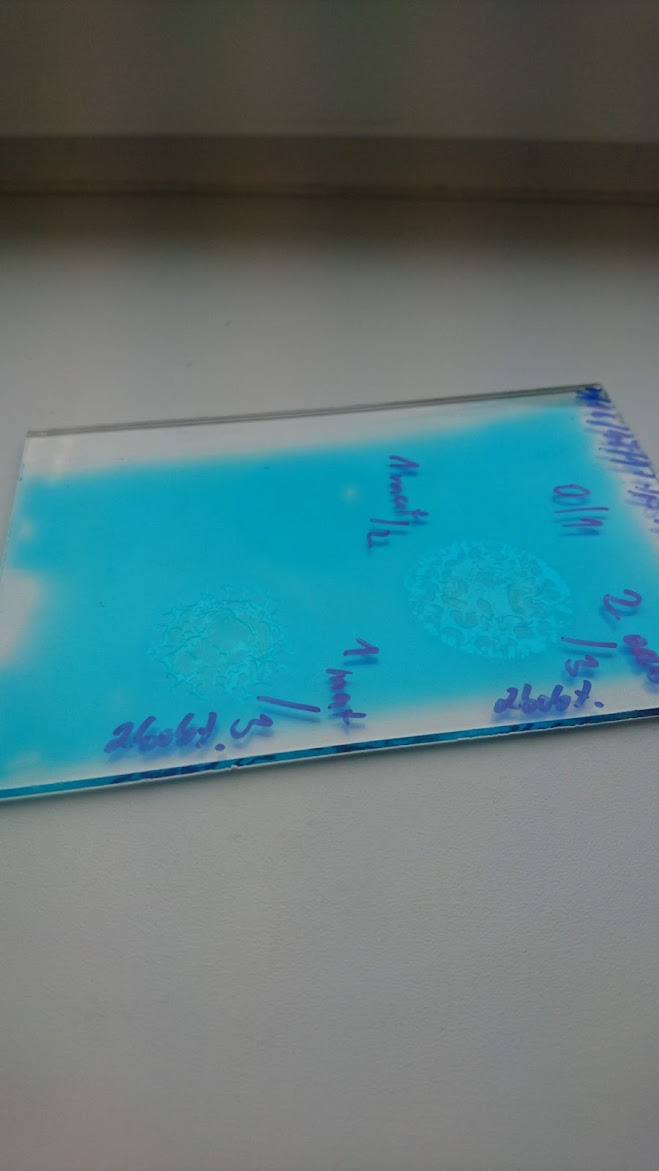 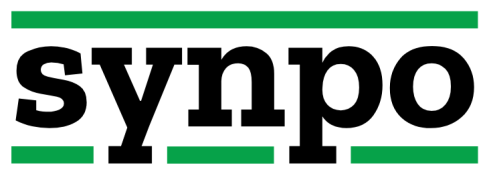 14
Clean Touch
15.11.2021
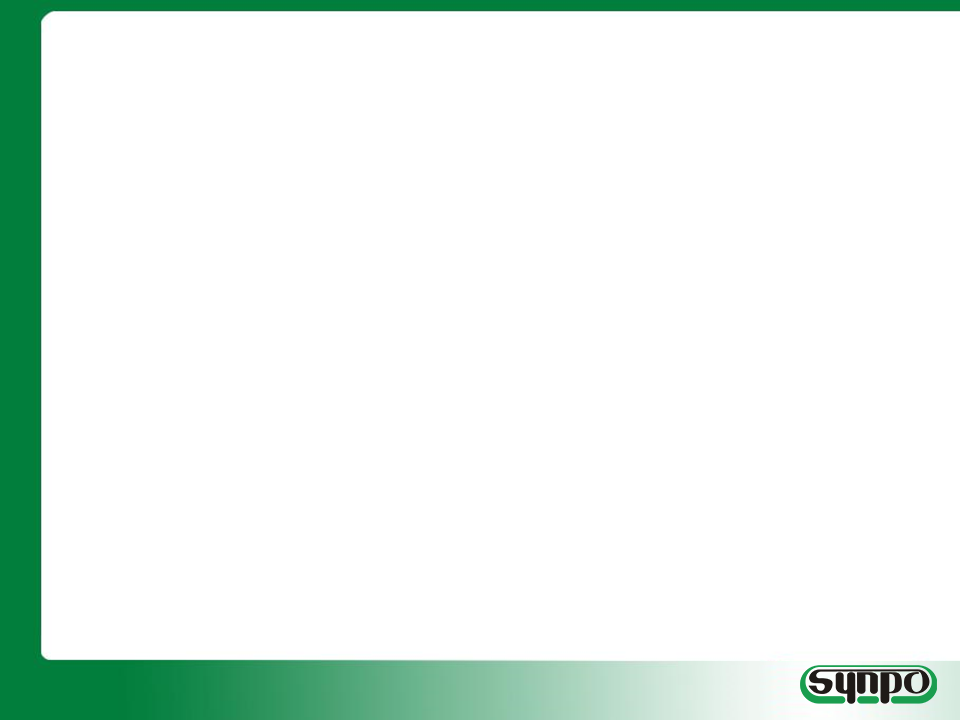 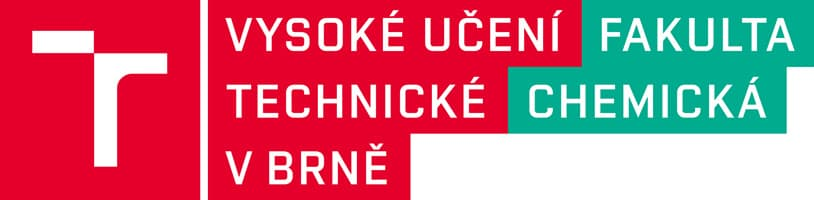 Nánosování – VUT FCH Brno

Coatema SmartCoater 17
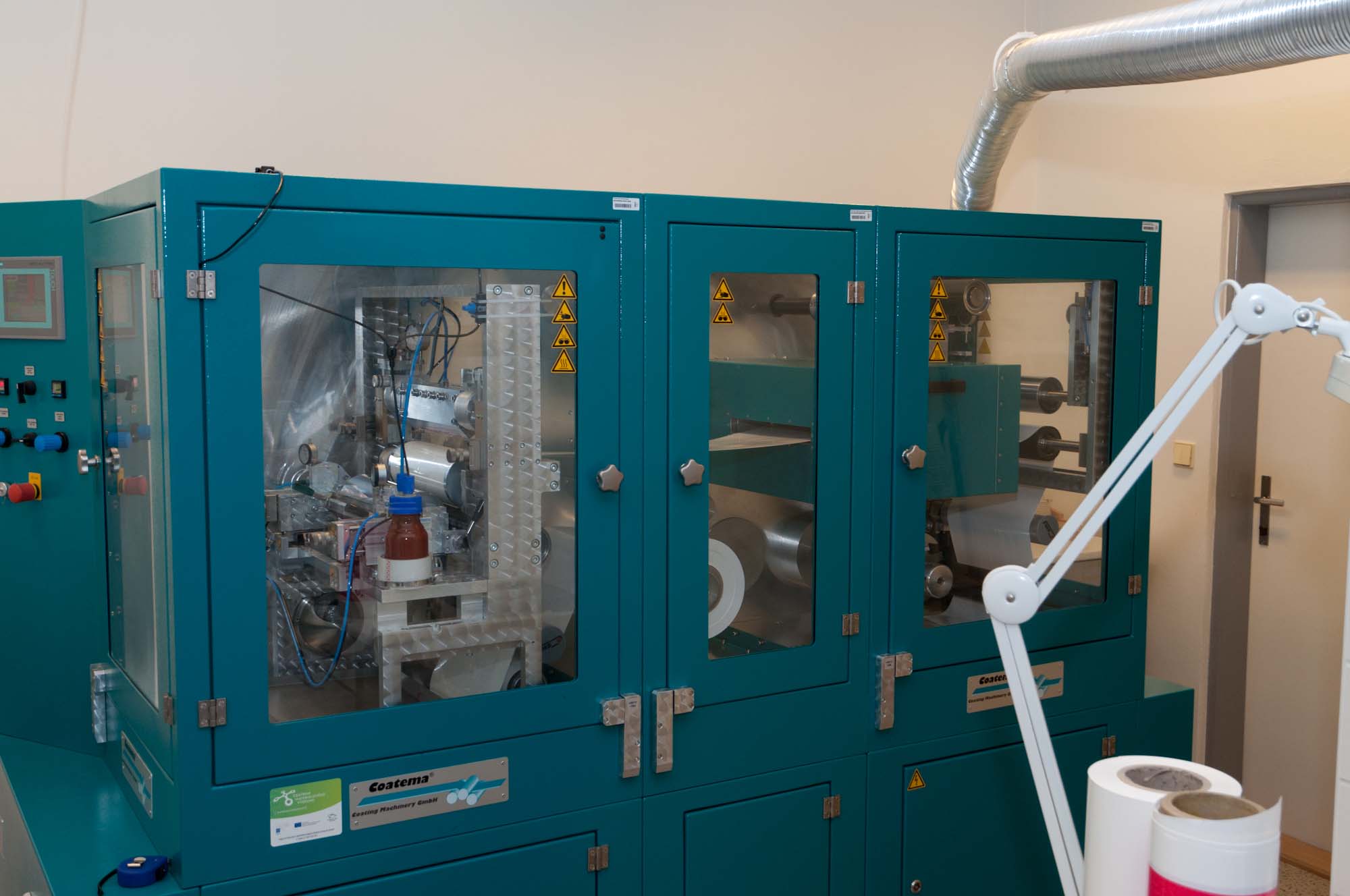 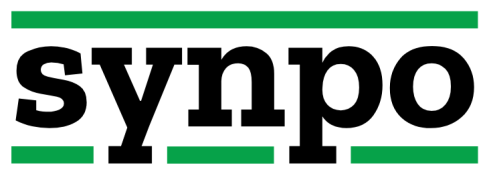 15
Clean Touch
15.11.2021
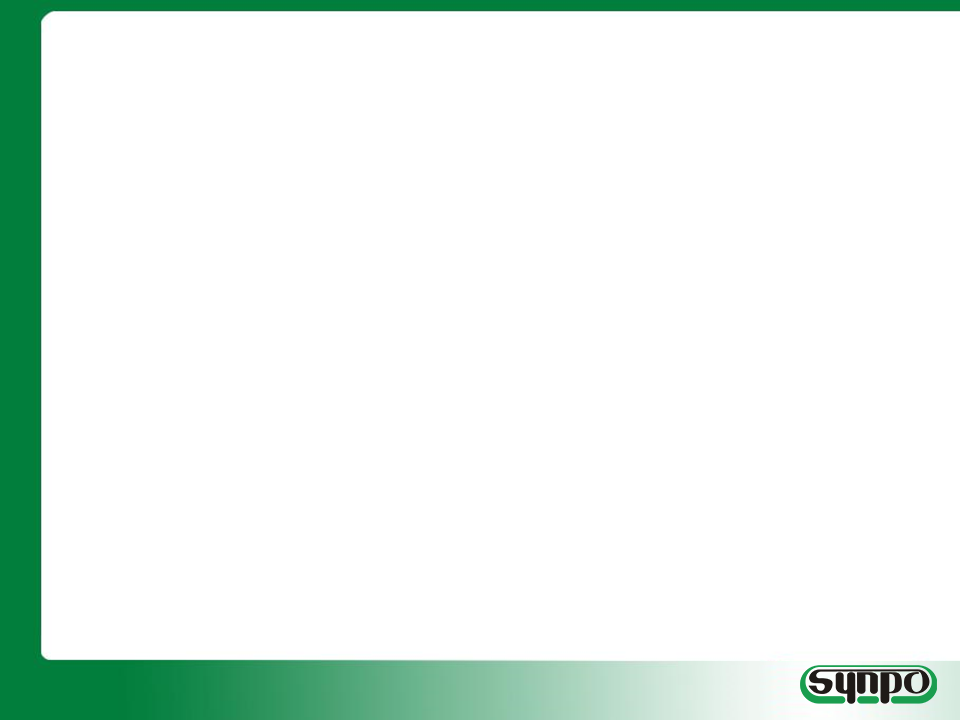 Aplikace folie – KFC, Albert; Zlín
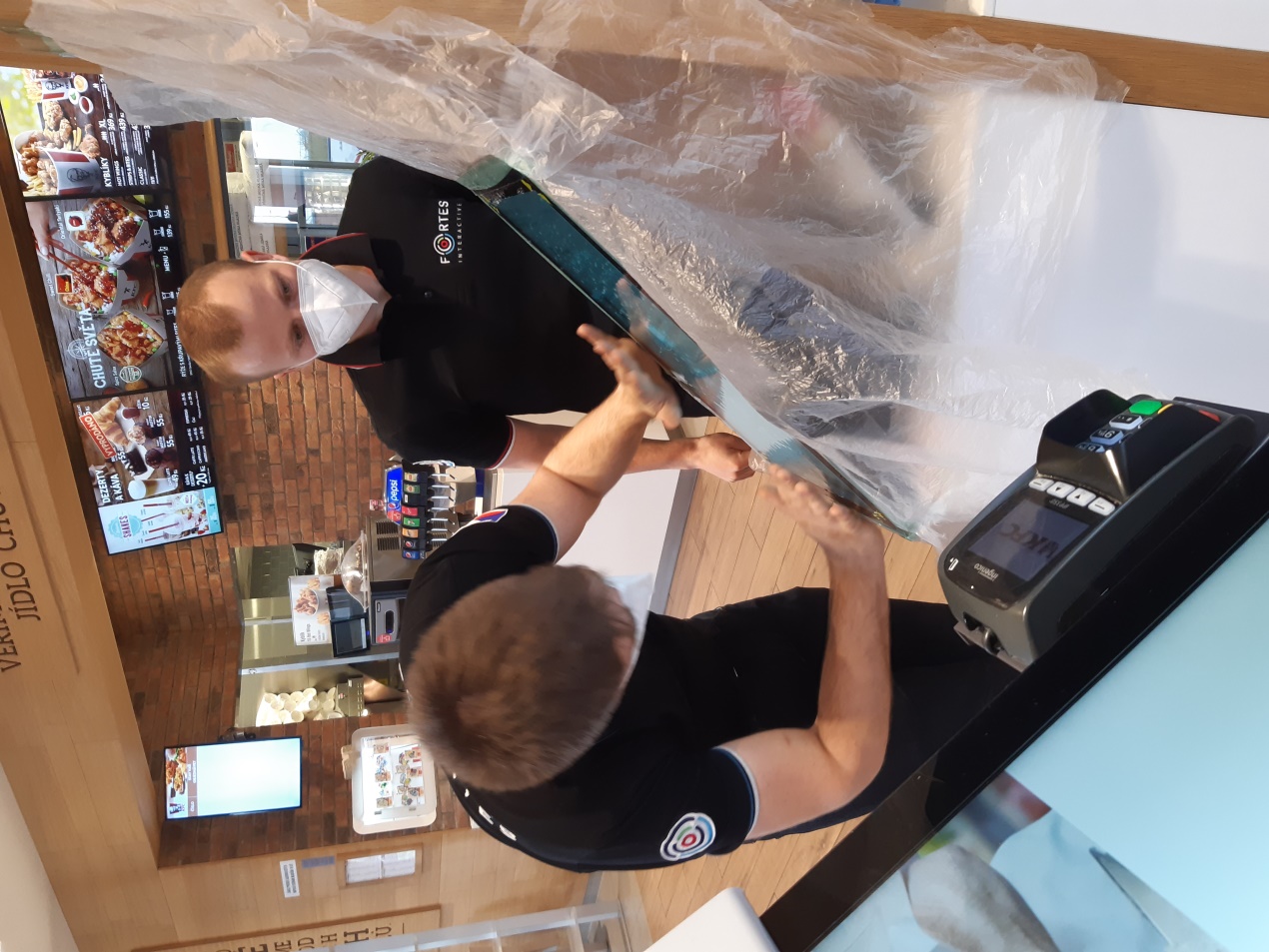 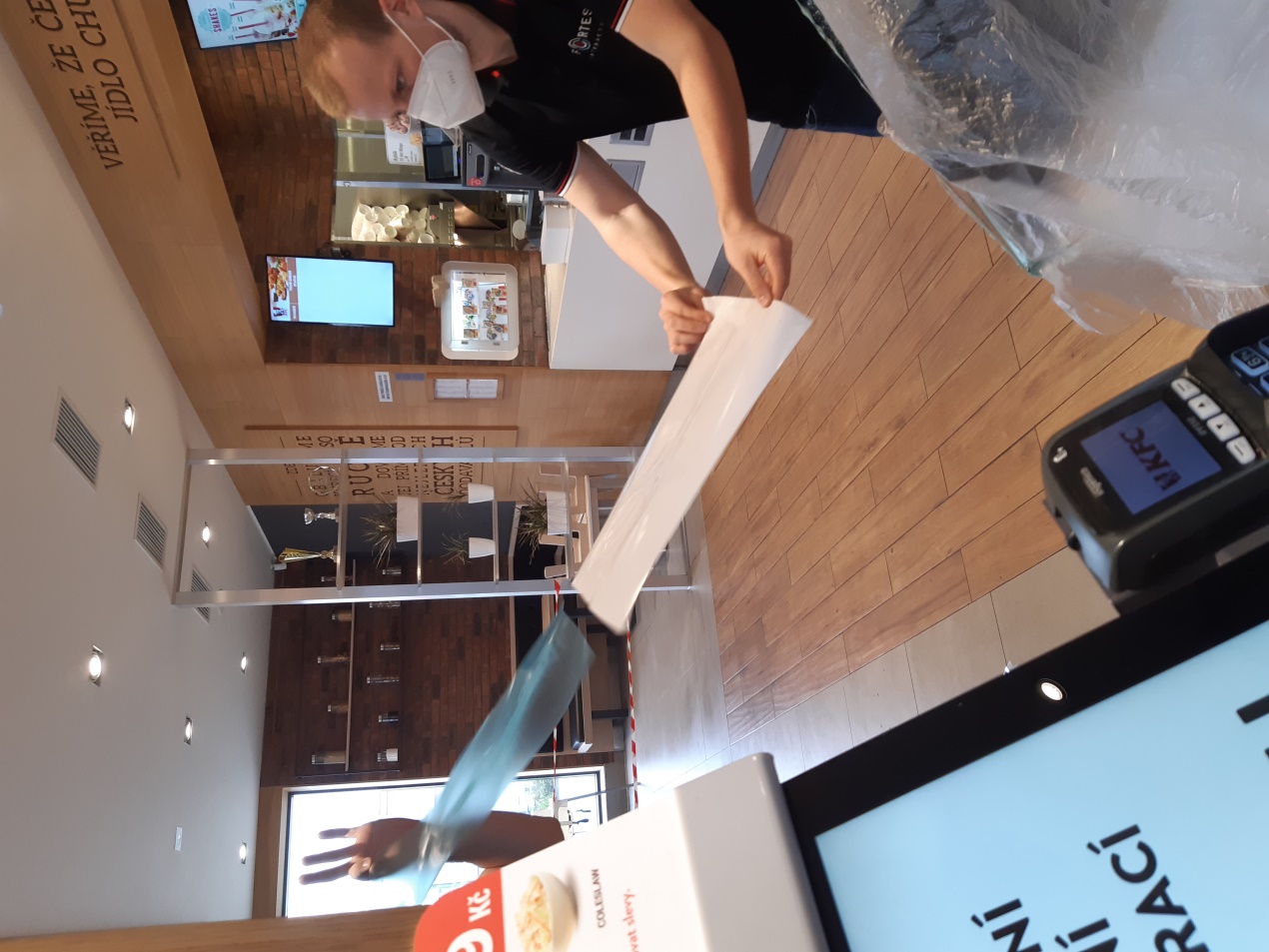 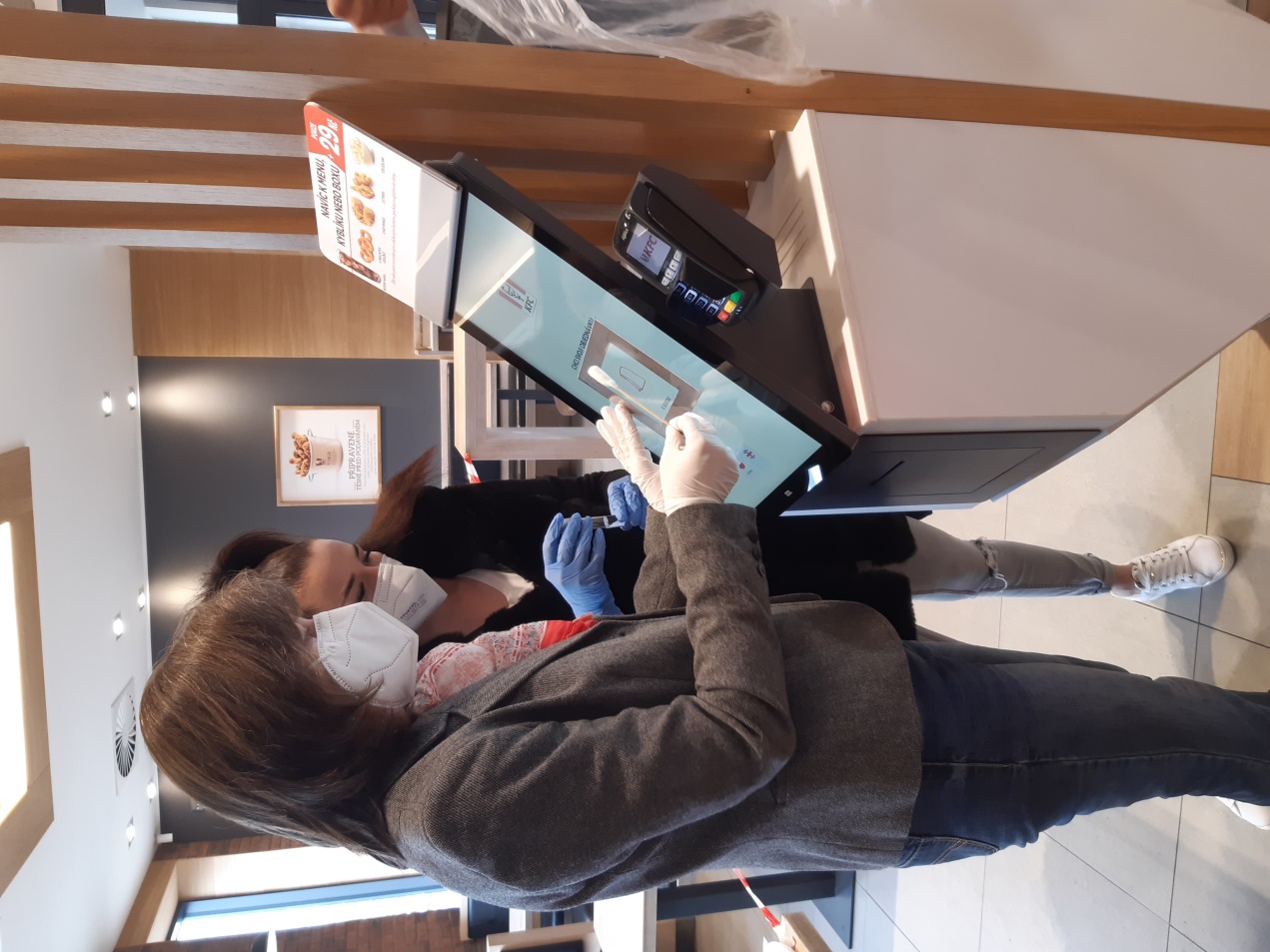 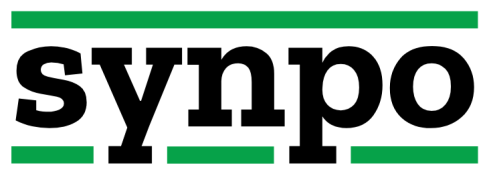 16
Clean Touch
15.11.2021
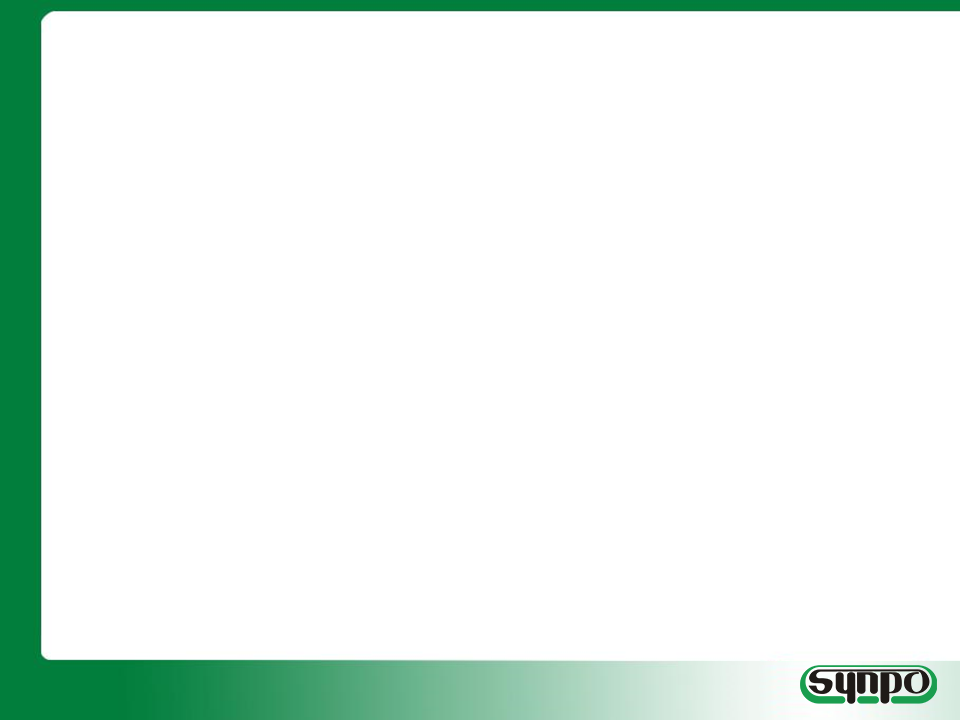 Folie po měsíci používání – KFC, Albert; Zlín

-  Znatelné rýhy po nehtech, poškození laku, znatelné otisky prstů
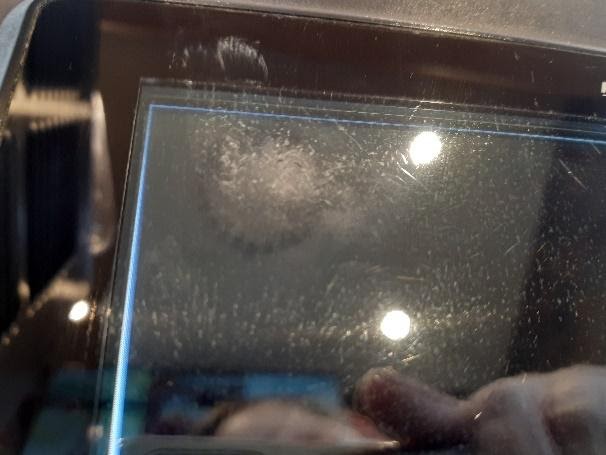 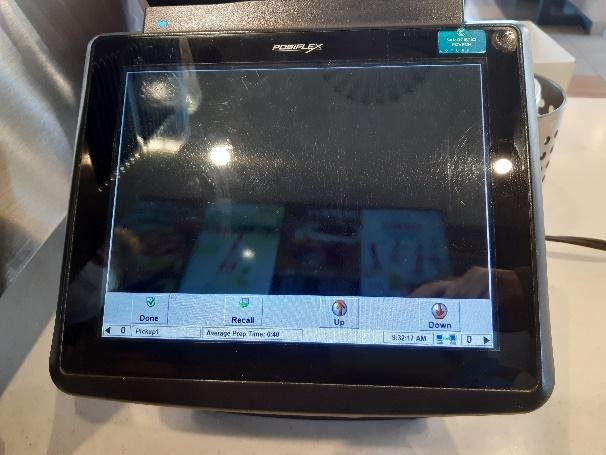 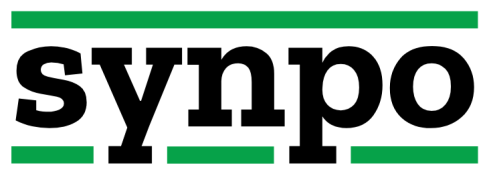 17
Clean Touch
15.11.2021
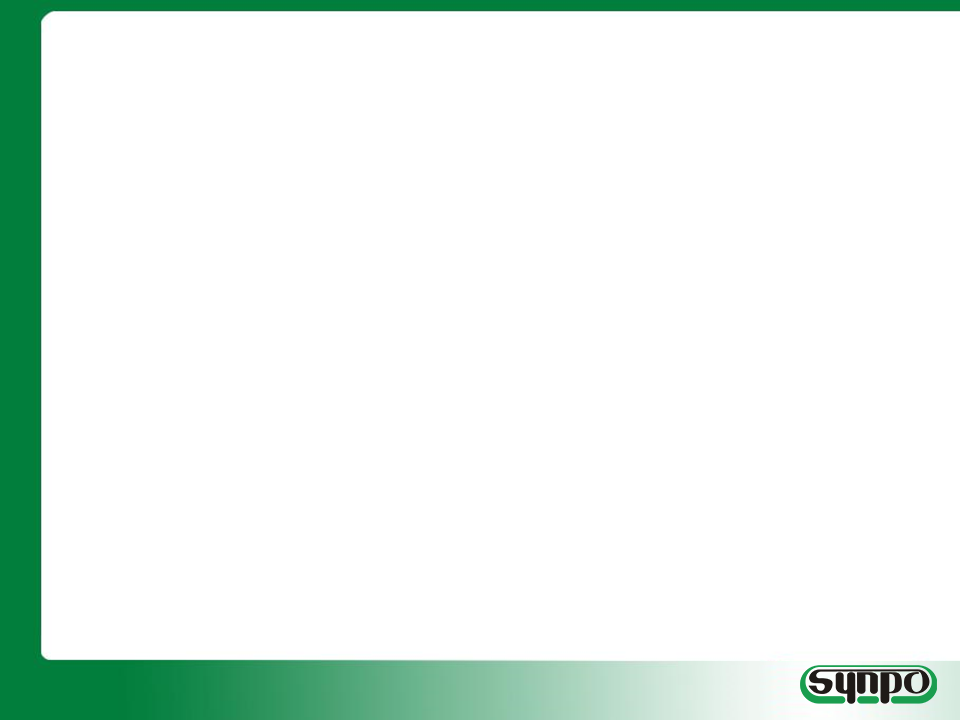 Folie po měsíci používání – KFC, Albert, Zlín

-  Znatelné rýhy po nehtech, poškození laku, znatelné otisky prstů
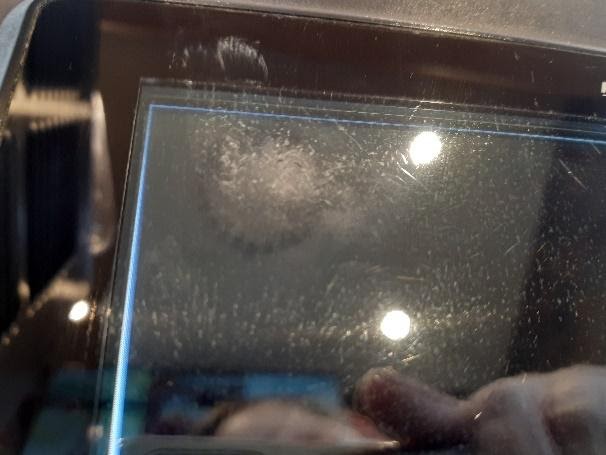 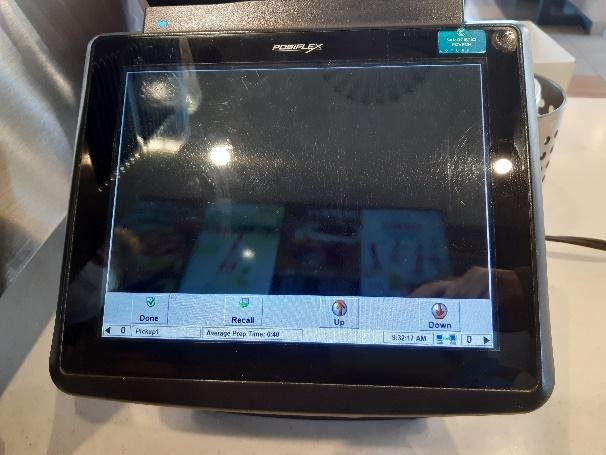 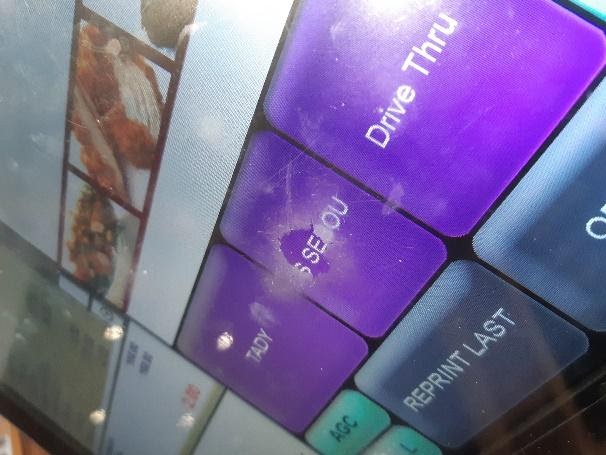 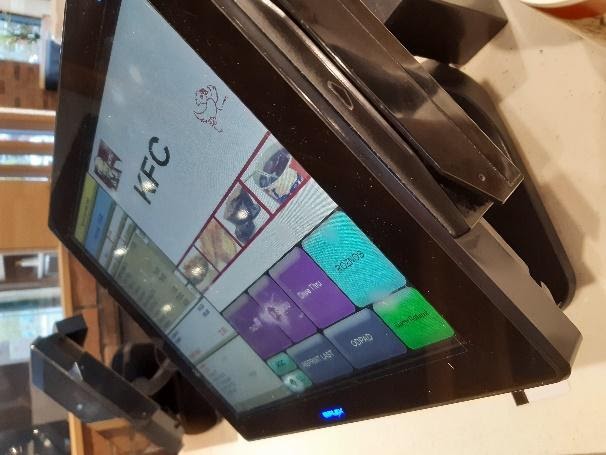 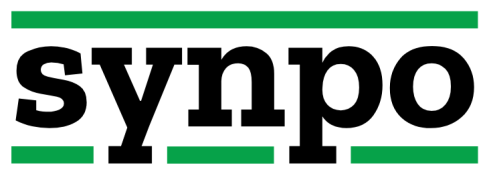 18
Clean Touch
15.11.2021
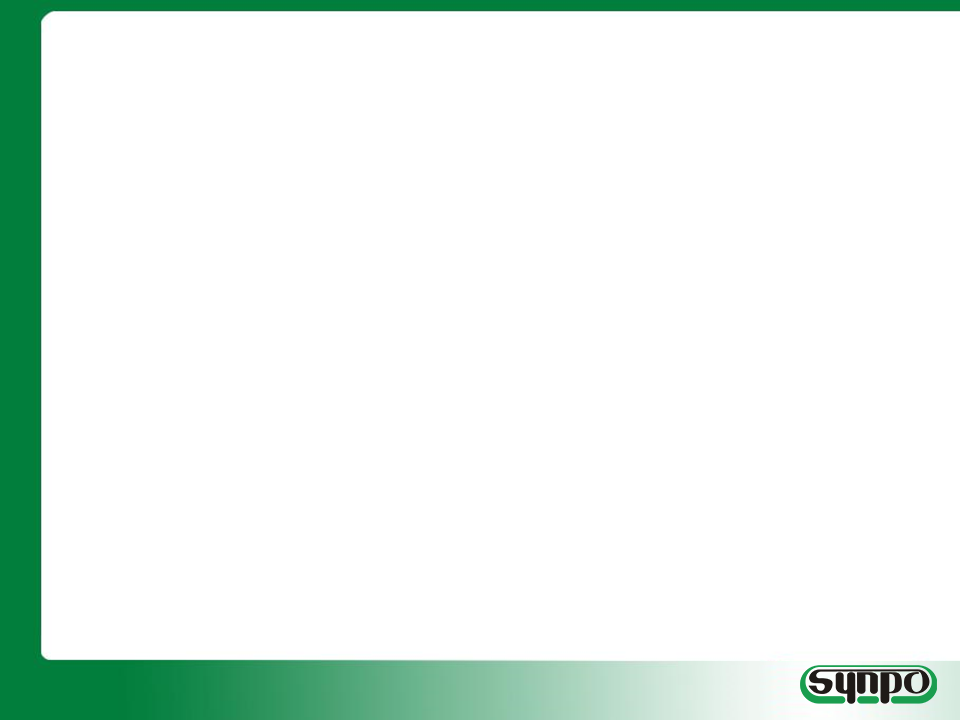 Zvýšení odolnosti laku proti poškrábání a oděru

Testovací metoda – „Stanovení tvrdosti tužkami dle normy ASTM D 3363-92“
Špička tužky, která je osmirkována na pod úhlem 90° 
Zasazena do držáku 
Pod úhlem 45° je vtlačována do testovaného podkladu a přitom se posouvá tahem dopředu
Výsledek se určí na základě vizuálního zhodnocení
Tvrdost podkladu odpovídá hodnotě tvrdosti tužky, která ještě nezpůsobí destrukci laku

Posun v tvrdosti z <1 na 6
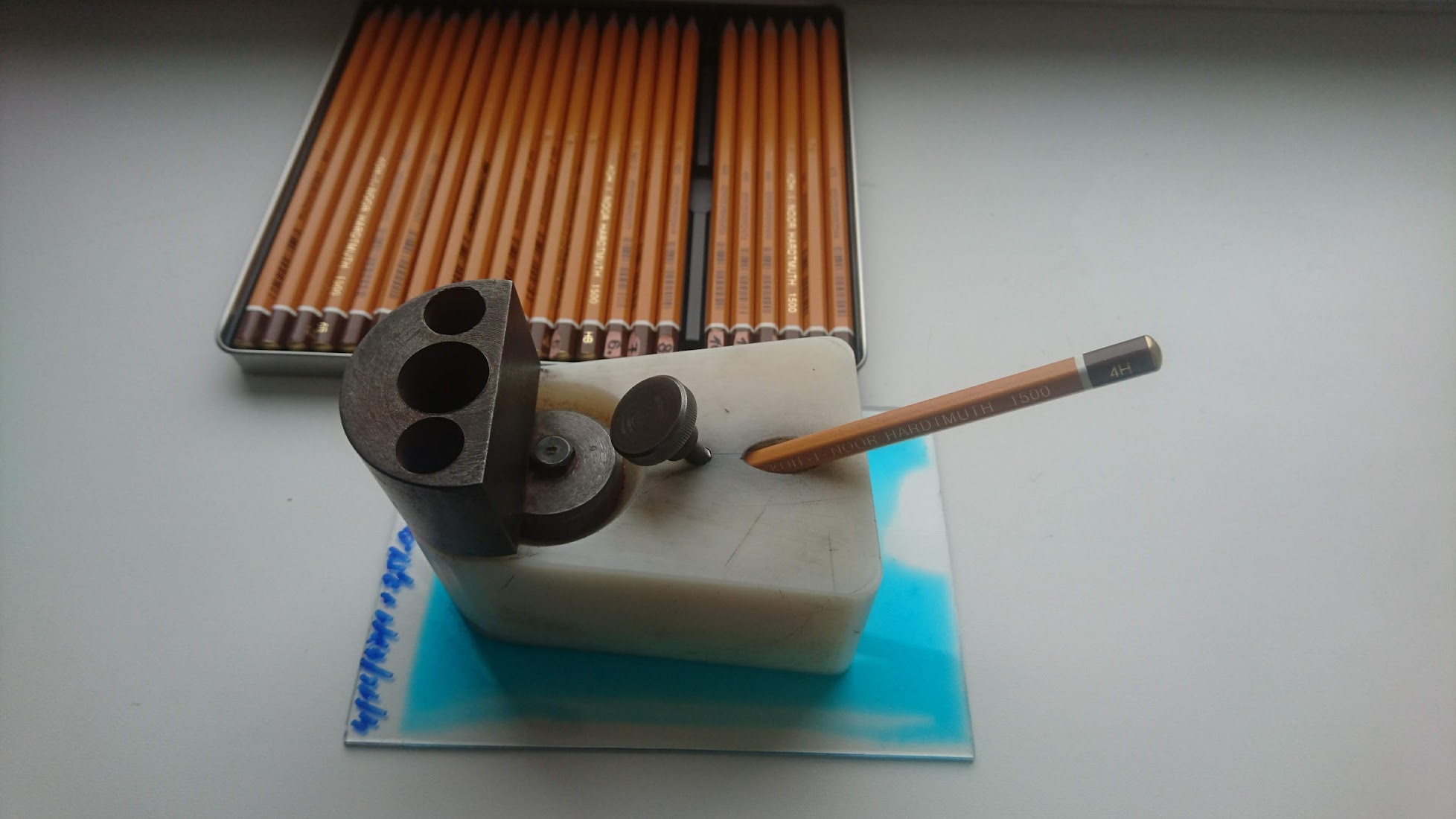 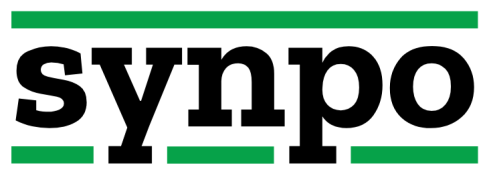 19
Clean Touch
15.11.2021
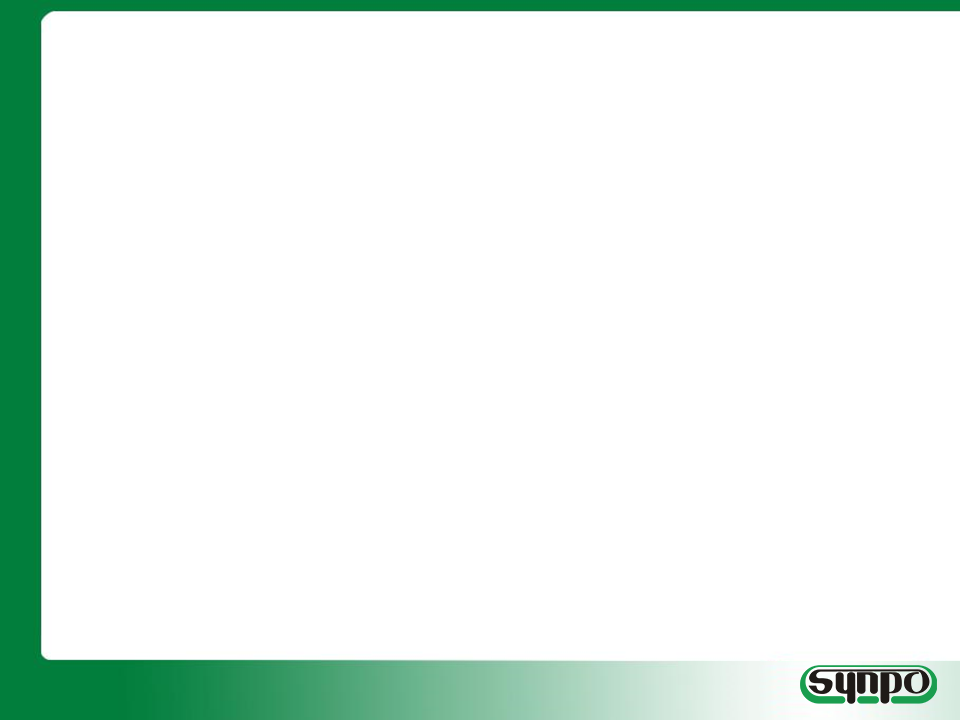 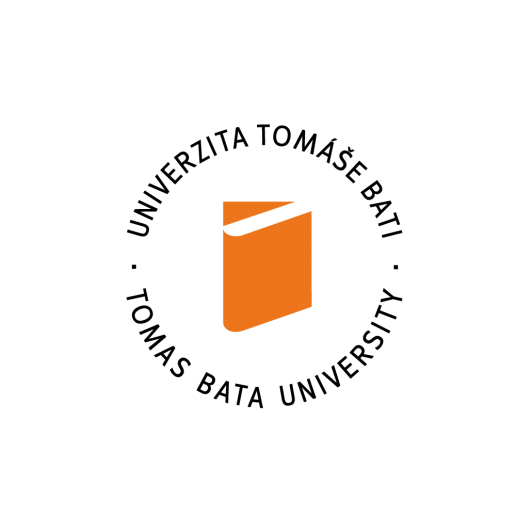 Testování dle ISO 22196 - antibakteriální aktivita na plastech – modifikace s bakteriofágy 

bakteriofág ф X174 - neobalený jednořetězcový DNA virus bakteriálního kmene E. coli 
odolný bakteriofág, vlastnostmi odpovídá virům střevní chřipky, obrny a norovirů

bakteriofág ф6 - obalený, který je využíván jako alternativa k virům typu Covid, chřipka, HIV a ebola
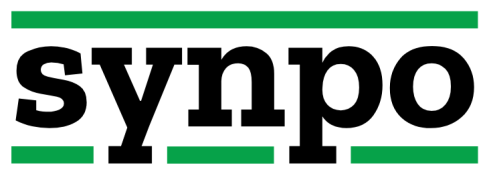 20
Clean Touch
15.11.2021
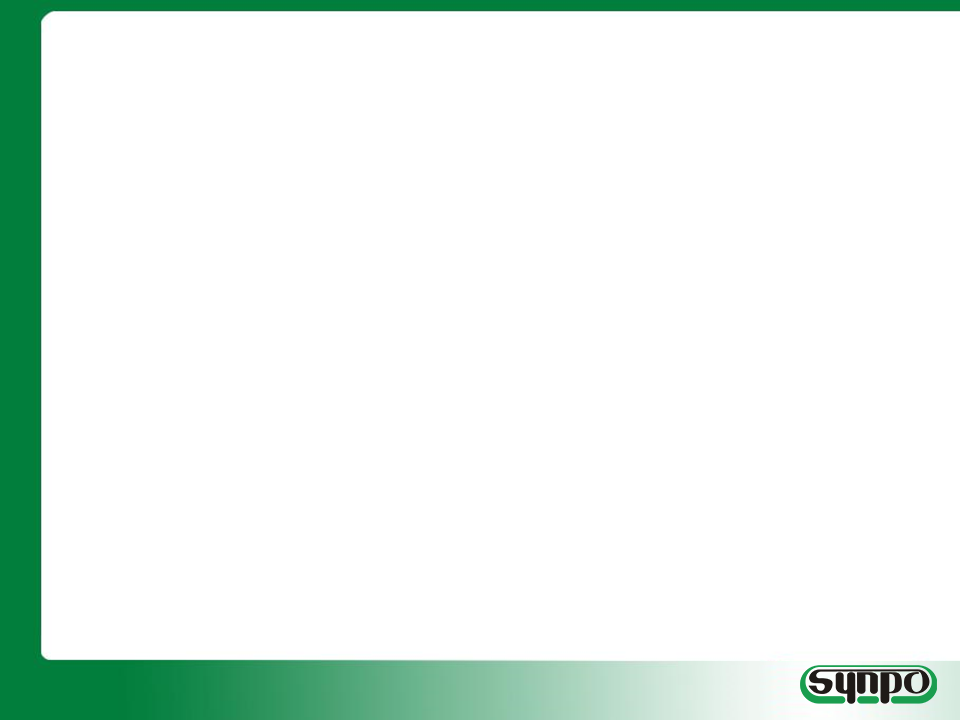 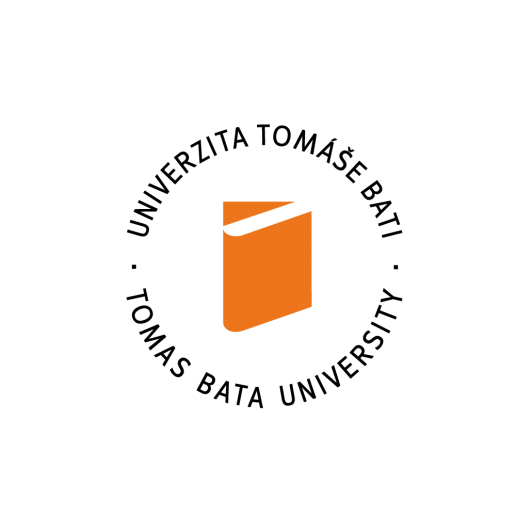 Testování dle ISO 22196 - antibakteriální aktivita na plastech – modifikace s bakteriofágy 

bakteriofág ф X174 - neobalený jednořetězcový DNA virus bakteriálního kmene E. coli 
odolný bakteriofág, vlastnostmi odpovídá virům střevní chřipky, obrny a norovirů

bakteriofág ф6 - obalený, který je využíván jako alternativa k virům typu Covid, chřipka, HIV a ebola
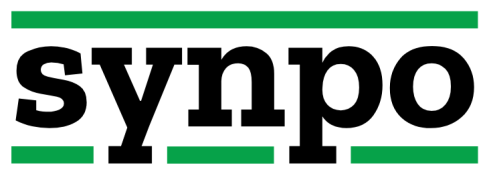 21
Clean Touch
15.11.2021
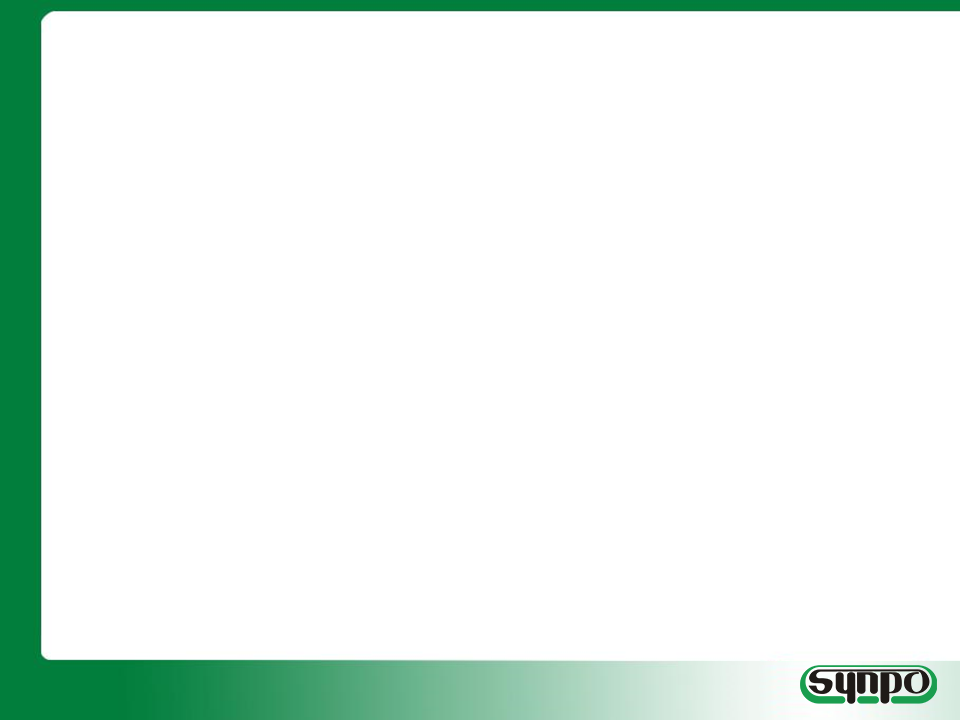 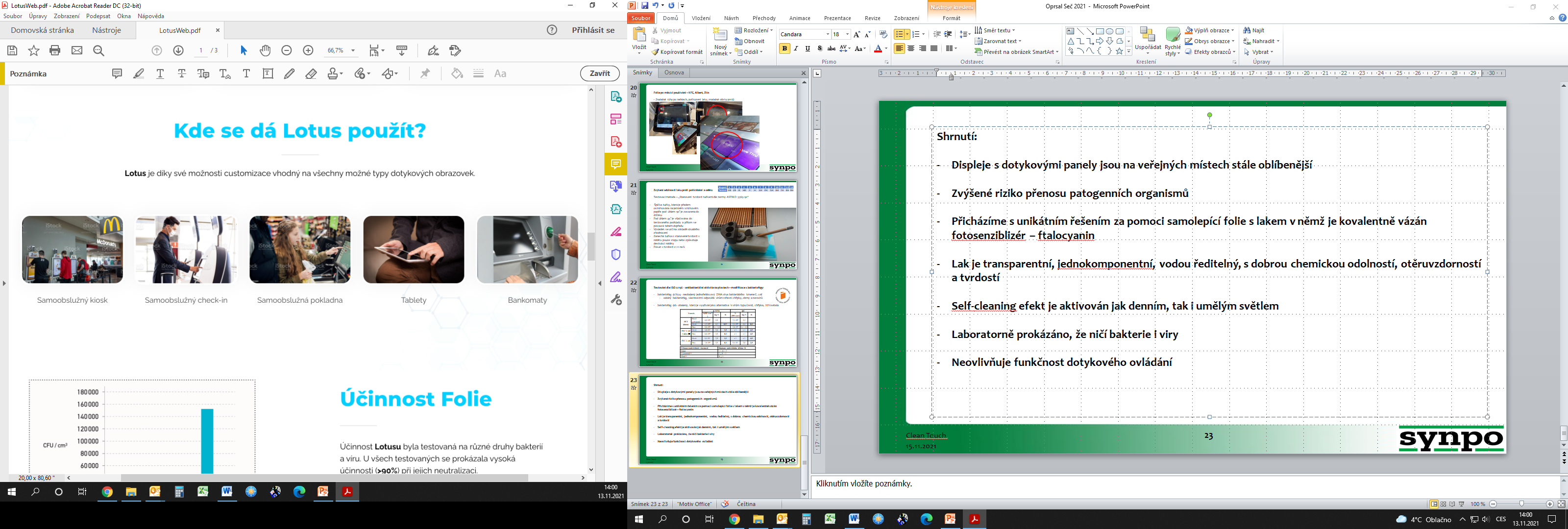 Displeje s dotykovými panely jsou na veřejných místech stále oblíbenější

Zvýšené riziko přenosu patogenních organismů

Přicházíme s unikátním eco frendly řešením up-to-date problému

Neovlivňuje funkčnost dotykového ovládání
Lak je transparentní, jednokomponentní, vodou ředitelný, s dobrou chemickou odolností  a tvrdostí

Self-cleaning efekt je aktivován jak denním, tak i umělým světlem

Laboratorně prokázáno, že ničí nejen bakterie, ale i viry
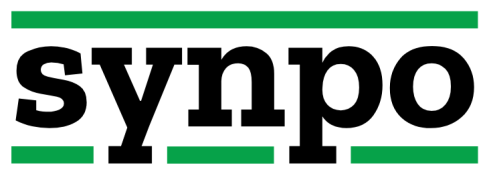 22
Clean Touch
15.11.2021
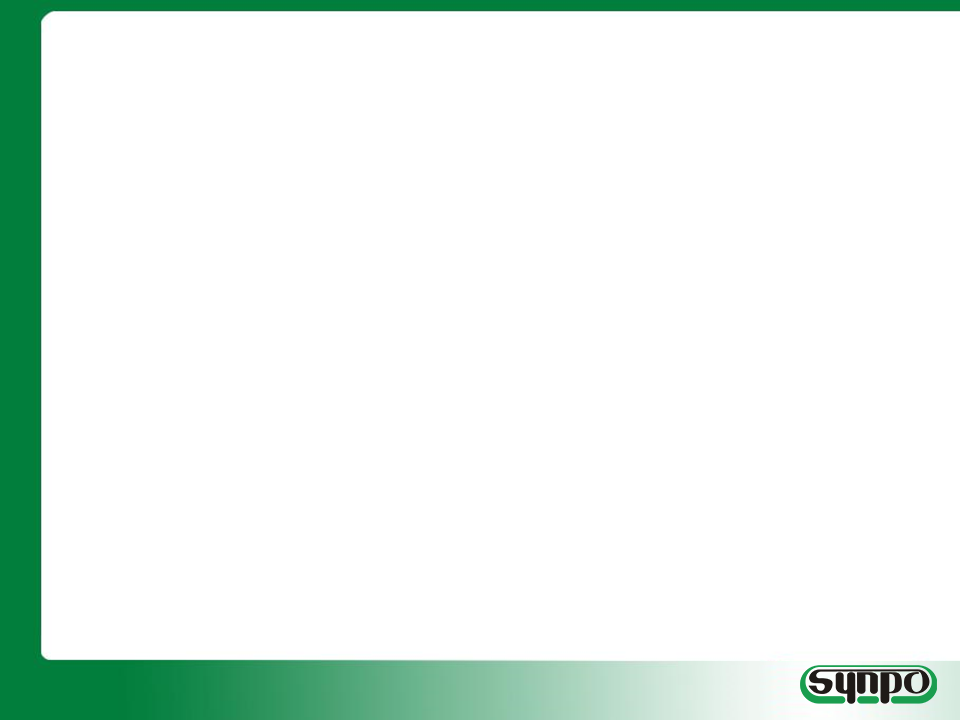 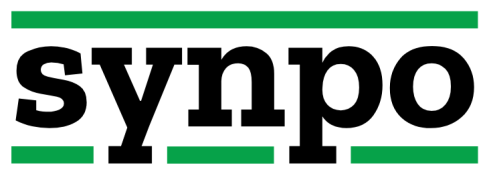 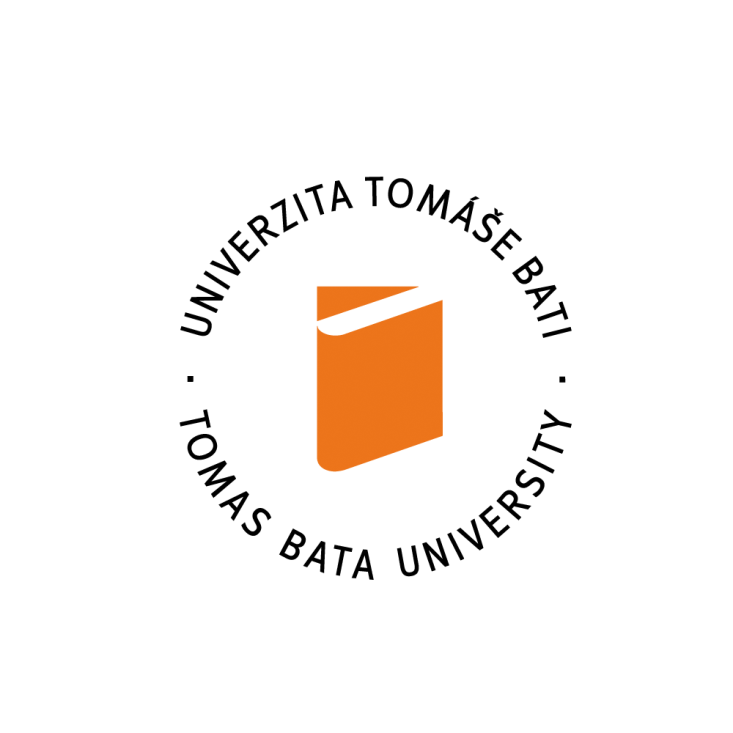 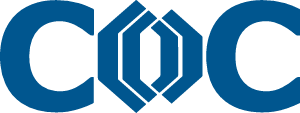 TA ČR No. FW03010006
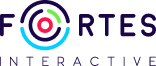 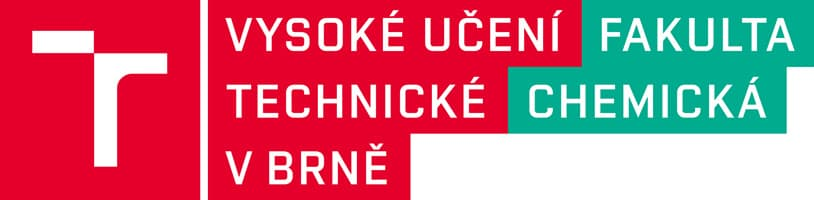 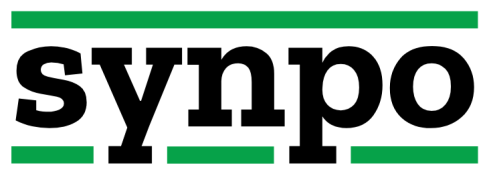 23
Clean Touch
15.11.2021